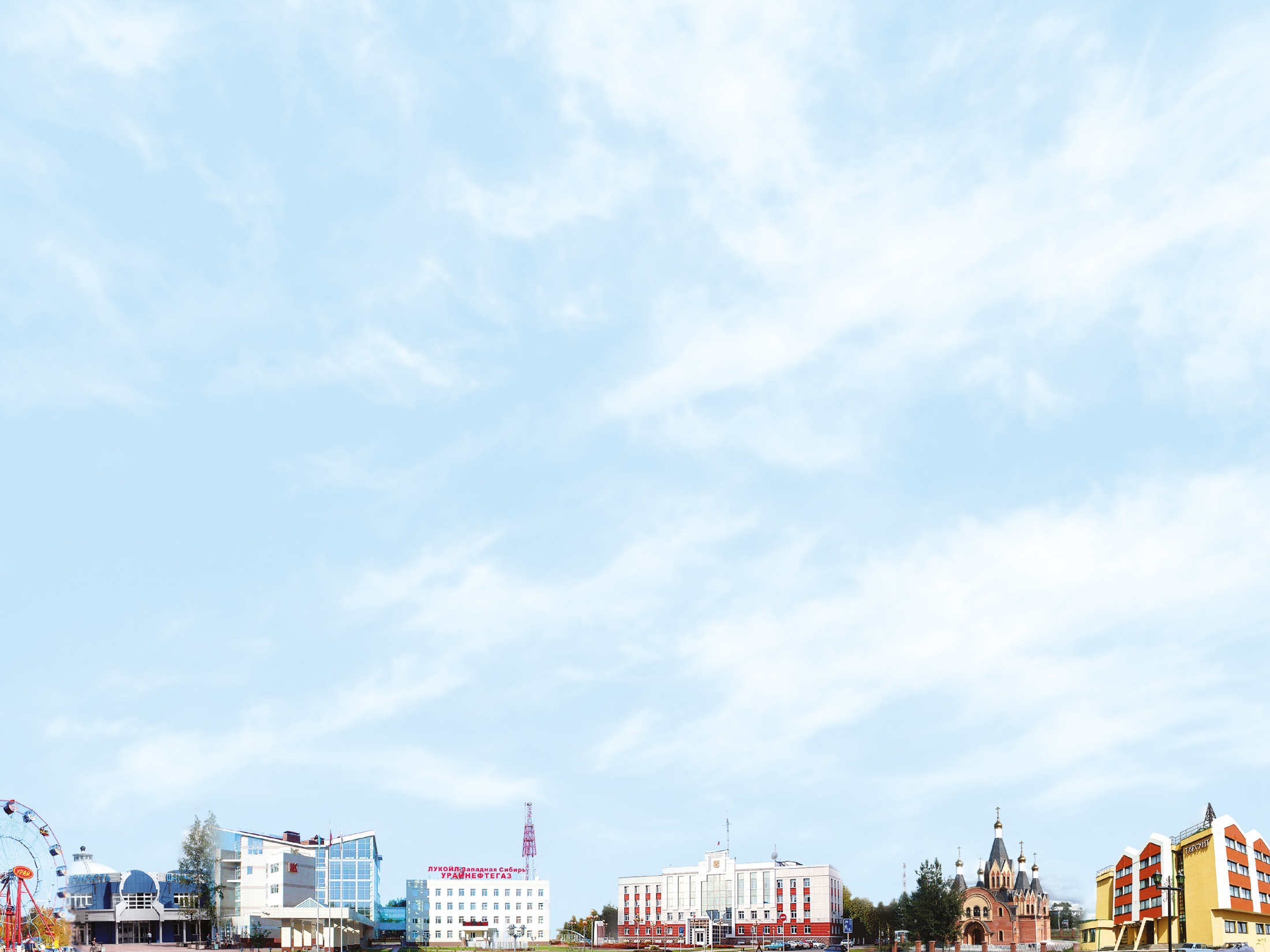 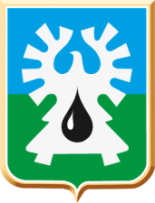 Брошюра для граждан
«О бюджете городского округа Урай 
Ханты –Мансийского автономного округа – Югры
 на 2022 год и на плановый период 
2023 и 2024 годов» 
(решение Думы города Урай от 03.12.2021 №29 «О бюджете городского округа Урай 
Ханты –Мансийского автономного округа – Югры
 на 2022 год и на плановый период 2023 и 2024 годов»)
Ключевые приоритеты, положенные в основу формирования проекта бюджета города Урай
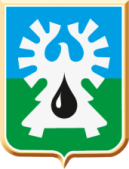 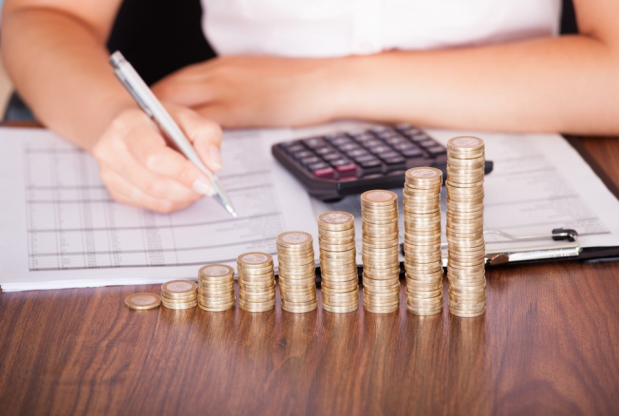 Базовый вариант
Муниципальные программы муниципального образования городской округ Урай
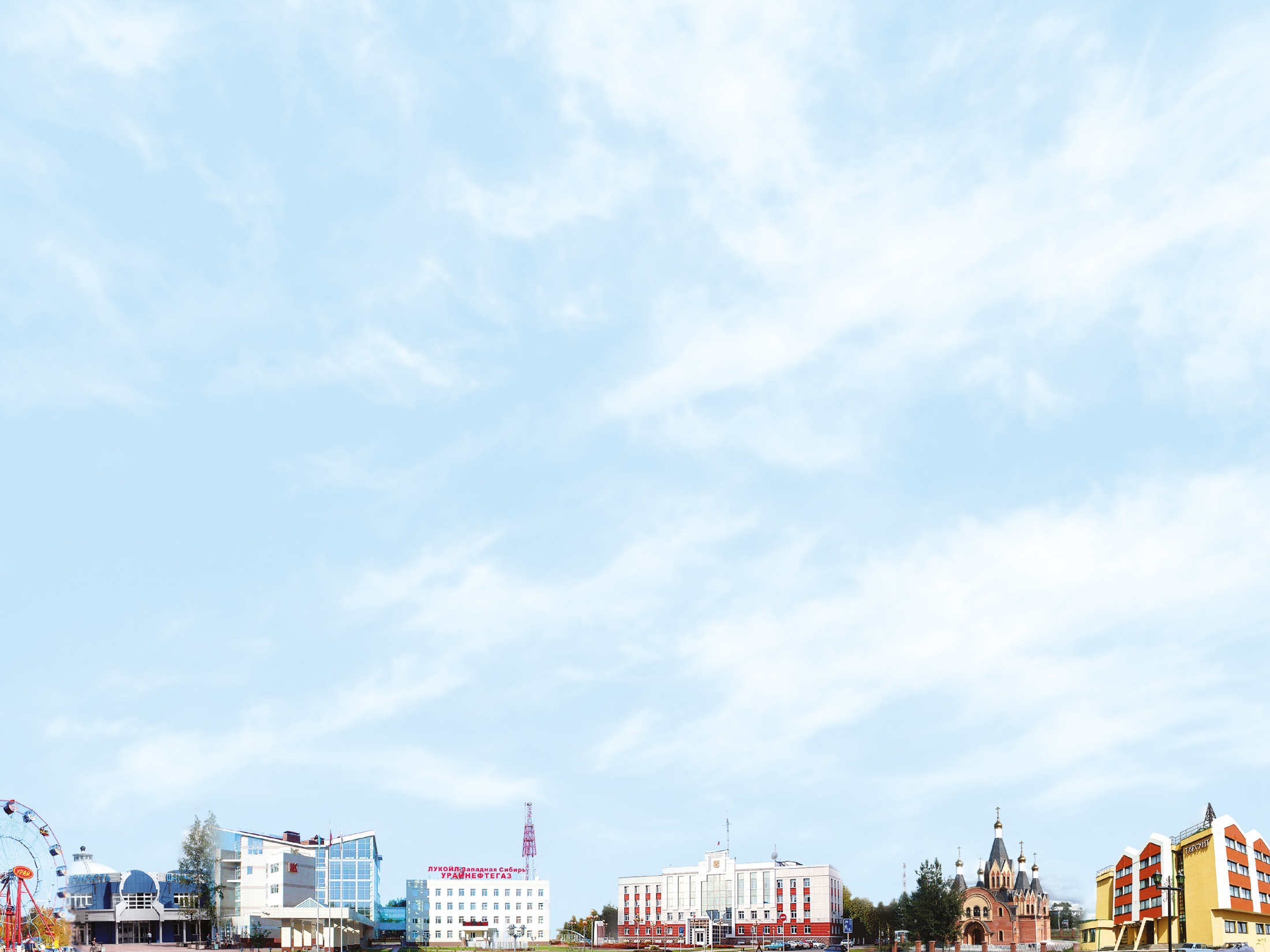 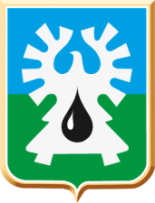 Цель бюджетной политики -
повышение уровня жизни граждан, создание комфортных условий для их проживания, обеспечение достойного эффективного труда людей и успешное предпринимательство
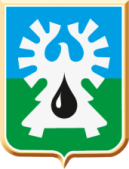 Приоритеты налоговой политики городского округа Урай
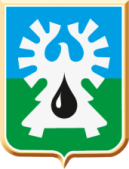 Основные направления бюджетной политики городского округа Урай
в области расходов
Ключевыми приоритетами бюджетной политики в области расходов остается обеспечение выполнения национальных целей и стратегических задач развития, обозначенных Президентом Российской Федерации в Указе №474, реализация мер повышения эффективности бюджетных расходов по направлениям, обозначенным в предыдущем бюджетном цикле и Плане мероприятий по реализации Концепции повышения эффективности бюджетных расходов в 2019 – 2024 годах
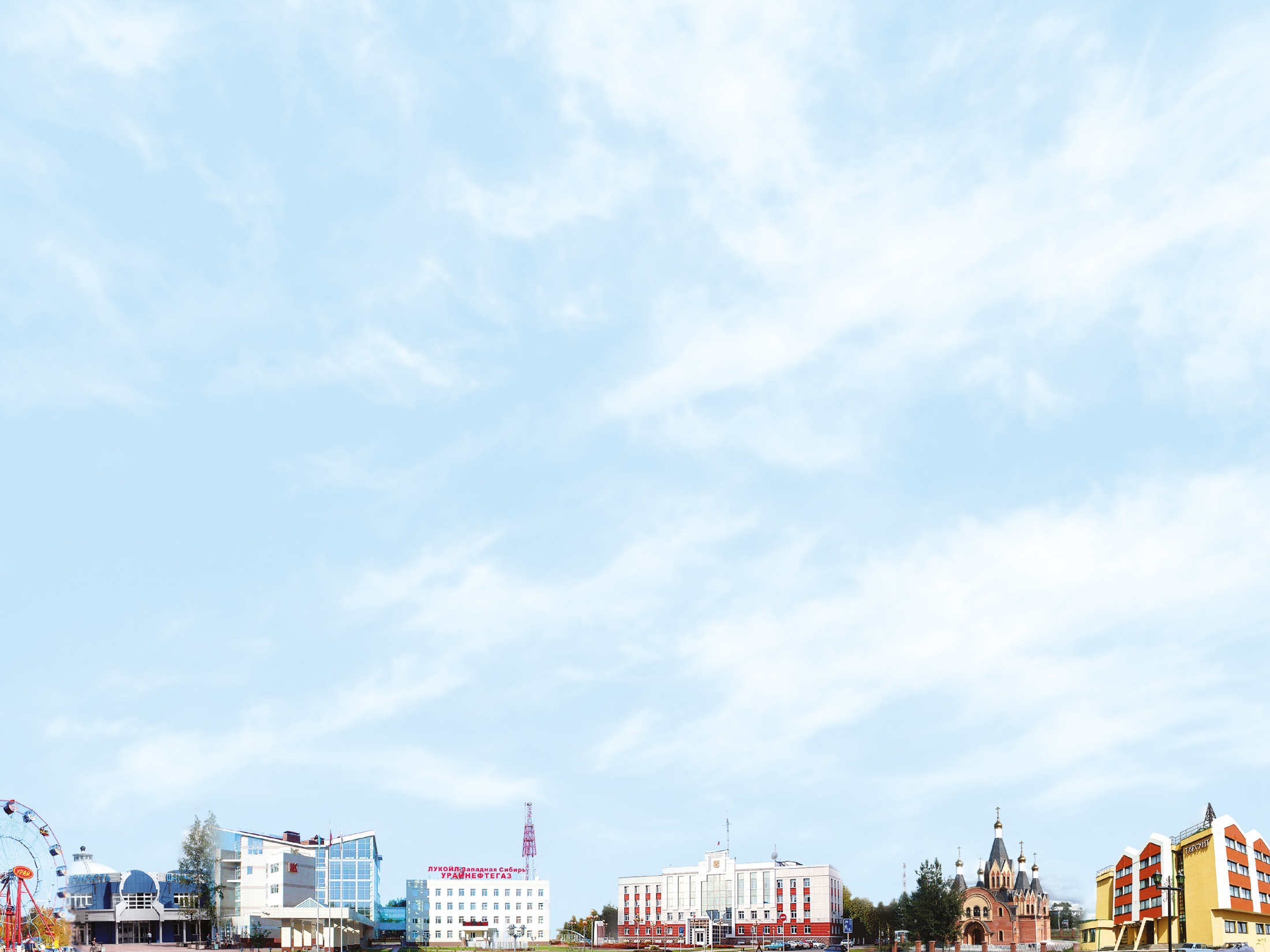 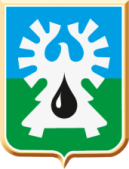 Основная цель долговой политики городского округа Урай
Поддержание долговой нагрузки на бюджет города на уровне, относящем город к муниципальным образованиям с высокой долговой устойчивостью
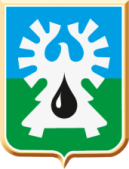 Основные цели социально-экономического развития на среднесрочную перспективу
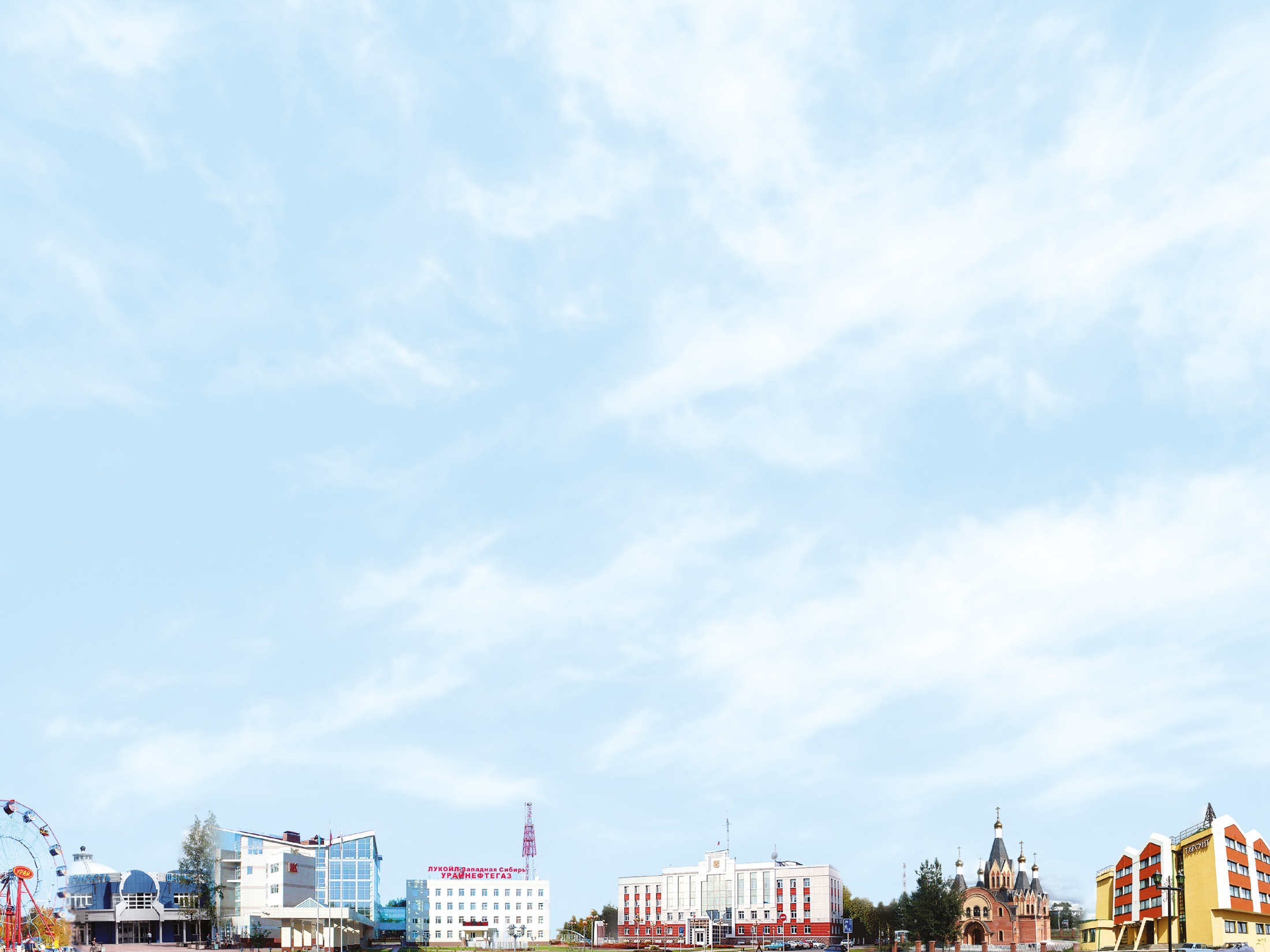 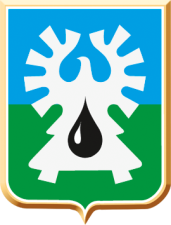 Динамика основных показателей экономического развития
За  прогнозный период с 2022 по 2024 годы объем отгруженных товаров собственного производства, выполненных работ и услуг собственными силами  возрастет на 33,1% и составит 8 562,40 млн.рублей (в сравнении с 2021 годом). 
В среднесрочной перспективе в структуре промышленного производства не ожидается существенных изменений. В основном, реальный сектор городской экономики сейчас и в будущем будет представлен малыми обрабатывающими производствами.
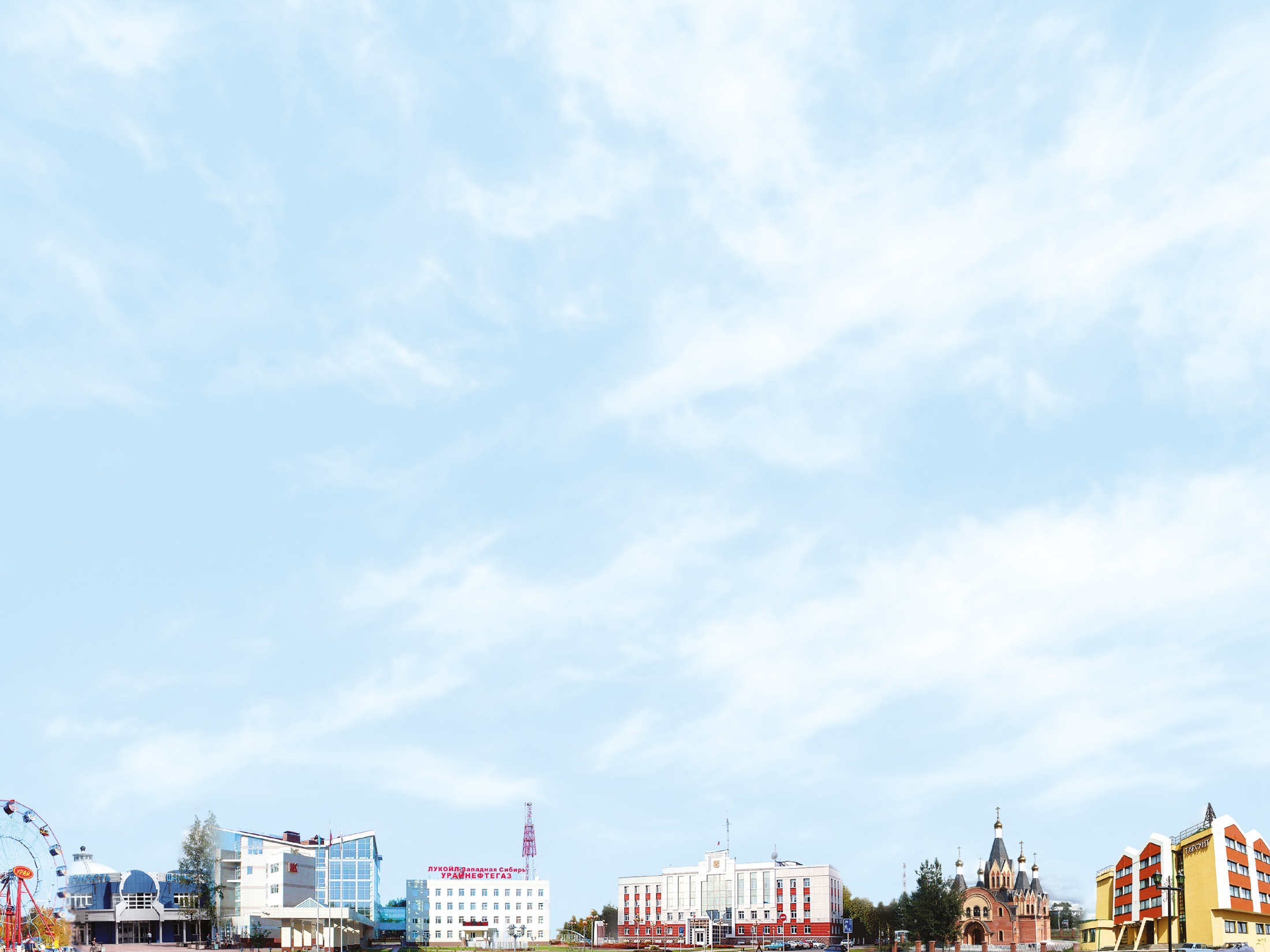 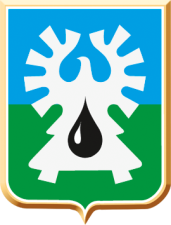 Агропромышленный комплекс
Сельскохозяйственное производство в муниципальном образовании город Урай осуществляет сельскохозяйственное предприятие - АО «Агроника» (33,3% в общем объеме валовой сельскохозяйственной продукции), крестьянские (фермерские) хозяйства (далее КФХ) (1,4%) и хозяйства населения (65,3%). 
В среднесрочной перспективе будет продолжен рост индекса производства продукции сельского хозяйства, который к 2024 году составит 102,58% (увеличение производства продукции на 61,63 млн.руб. относительно оценки 2021 года).
Прогноз развития основных показателей  сельского хозяйства 
на территории города Урай на период 2022-2024 годы
Развитие малого и среднего предпринимательства
На территории города Урай по состоянию на 01.01.2021 осуществляли предпринимательскую деятельность 1 среднее предприятие со среднесписочной  численностью работников 106 человек и  234 малых предприятия со среднесписочной численностью  работников 2 112 человек. К 2024 году  планируется незначительное увеличение числа предприятий малого и среднего бизнеса до 239 единиц по базовому показателю и среднесписочной численности работников до 2 289 человек соответственно.
В сфере малого предпринимательства планируется незначительная положительная динамика основных экономических показателей, в том числе рост оборота малых и средних предприятий, включая микропредприятия. В 2024 году оборот средних и малых предприятий  по прогнозу составит 4,146 млрд. руб. по базовому варианту (темп роста к 2021 году составит 21,6%). 
На территории города Урай действует муниципальная программа «Развитие малого и среднего предпринимательства, потребительского рынка  и сельскохозяйственных товаропроизводителей города Урай». Мероприятия Программы реализуются в рамках национального проекта «Малое и среднее предпринимательство и поддержка индивидуальной предпринимательской инициативы» и направлены на поддержку и развитие бизнеса.
Развитие рынка труда города Урай
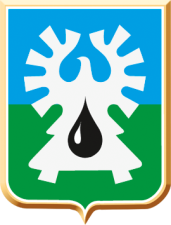 В городе Урай активно действуют программы по содействию занятости населения города Урай
Динамика показателей рынка труда города Урай
Продолжена практика заключения договоров «О совместной деятельности по организации общественных работ для временного трудоустройства незанятых трудовой деятельностью и безработных граждан» с предприятиями города
Динамика численности трудовых ресурсов города Урай
Работниками Урайского центра занятости населения проводится информационно-разъяснительная работа по вопросам высвобождения рабочих мест, в том числе выездные консультации
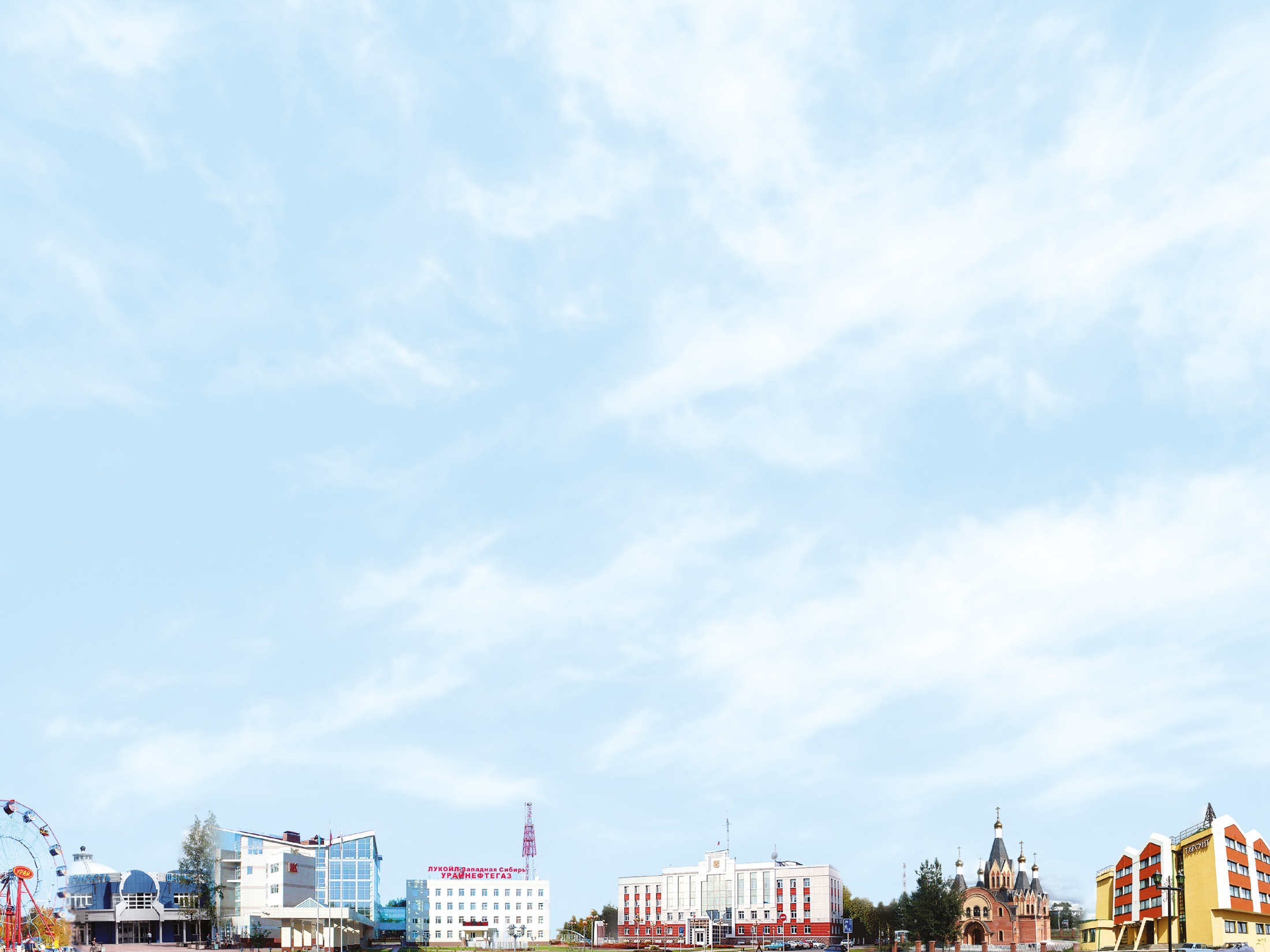 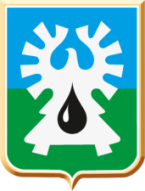 Инвестиционный потенциал города Урай
Утвержден Инвестиционный паспорт муниципального образования городской округ город Урай по состоянию на 01.01.2020 (постановление администрации города Урай от 13.04.2020 №967)
Реестр инвестиционных предложений и кадастр инвестиционных площадок размещены на официальном сайте органов местного самоуправления г.Урай http://uray.ru/investicionnye-predlozhenija/
[Speaker Notes: По анализу ситуации в экономике, финансово-банковской и социальной сферах субъектов Российской Федерации проведенному Министерством регионального развития Российской Федерации за январь – май 2012 года Ханты-Мансийский автономный округ - Югра по большинству показателей входит в группу лидеров.]
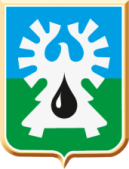 - 226 976,2
+ 272 812,7
+ 43 050,2
- 224 254,5
+ 43 423,5
+ 276 666,8
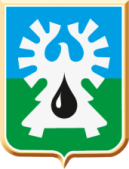 Основные параметры бюджета городского округа Урай 
на 2022 год и на плановый период 2023 и 2024 годов, тыс.рублей
Доходы бюджета, всего
3 478 177,2
Расходы бюджета, всего
3 567 536,0
Образование
2 031 218,5
Налоговые доходы 
920 578,1
ЖКХ
312 961,8
Национальная экономика
308 482,5
БЮДЖЕТ на
2022 год (план)
Неналоговые доходы
161 764,2
Социальная политика
224 192,1
Культура и кинематография
187 812,5
Физическая культура и спорт
164 564,2
Дефицит
- 89 358,8
Безвозмездные поступления
2 395 834,9
Национальная безопасность и правоохранительная деятельность  38 574,0
Прочие расходы
299 730,4
Динамика и структура доходов бюджета городского округа Урай
за 2020 год, первоначальный план на 2021 год, план на 2022 год и на плановый период 2023 и 2024 годов, тыс.рублей
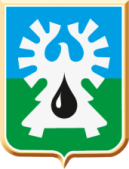 71,7%
68,9%
67,8%
66,9%
66,9%
28,3%
32,2%
31,1%
33,1%
33,1%
% - удельный вес
в общем объеме
доходов
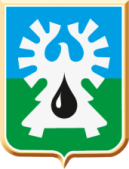 Динамика поступлений налоговых доходов в бюджет городского округа
город Урай за 2020 год, план на 2021 год, план на 2022 год и на плановый период  2023 и 2024 годов, тыс.рублей
Основой формирования собственной доходной базы бюджета города являются налоговые поступления, удельный вес которых в собственных доходах составляет  около 86%. Основная часть налоговых поступлений формируется за счет налога на доходы физических лиц и налогов на совокупный доход
78,9%
76,1%
76,2%
77,2%
76,2%
16,2%
16,2%
15,4%
5,4%
16,3%
5,3%
5,4%
1,6%
1,5%
0,7%
0,7%
13,3%
5,5%
5,4%
1,4%
1,5%
1,5%
0,7%
0,7%
0,7%
% - удельный вес налогов
в общем объеме налоговых
доходов
Динамика поступлений совокупных доходов в бюджет городского округа Урай за 2020 год, план на 2021 год, план на 2022 год и на плановый период
  2023 и 2024 годов, тыс.рублей
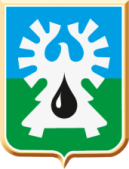 84,3%
95,9%
95,9%
95,9%
94,8%
11,2%
5,2%
4,1%
4,1%
4,5%
4,1%
% - удельный вес налогов в общем объеме совокупных налоговых  доходов
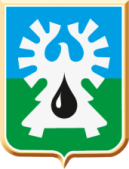 Динамика поступлений налогов на имущество в бюджет городского округа Урай за 2020 год, план на 2021 год, план на 2022 год и на плановый период
  2023 и 2024 годов, тыс.рублей
39,8%
34,8%
39,2%
32,5%
33,2%
34,3%
36,0%
26,9%
29,2%
34,1%
39,3%
27,0%
26,5%
40,6%
26,6%
% - удельный вес налогов  в общем объеме налогов на имущество
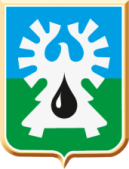 Динамика поступлений неналоговых доходов в бюджет городского округа Урай за 2020 год, план на 2021 год, план на 2022 год и на плановый
период 2023 и 2024 годов, тыс.рублей
На долю неналоговых доходов в сумме налоговых и неналоговых поступлений приходится  более 13%.
91,9%
95,3%
95,0%
95,8%
95,0%
8,1%
4,2%
4,7%
5,0%
5,0%
% - удельный вес налогов в общем объеме неналоговых
доходов
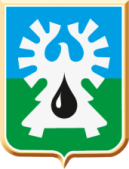 Динамика безвозмездных поступлений в бюджет городского округа Урай
за 2020 год, план на 2021 год, план на 2022 год 
и на плановый период 2023 и 2024 годов, тыс.рублей
74,6%
67,9%
73,0%
68,3%
53,5%
20,2%
18,9%
19,9%
18,4%
20,9%
17,6%
10,4%
6,8%
7,4%
3,4%
2,0%
1,8%
5,8%
1,0%
1,8%
% - удельный вес
в общем объеме
МБТ
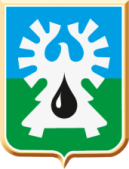 Сведения о планируемых поступлениях в бюджет городского округа Урай
на 2022 год и на плановый период 2023-2024 годов
по видам доходов, тыс.рублей
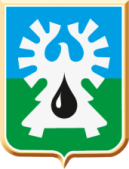 Сведения о планируемых поступлениях в бюджет городского округа Урай
 на 2022 год и на плановый период 2023 и 2024 годов
по видам доходов, тыс.рублей
Сведения о планируемых поступлениях в бюджет городского округа Урай
на 2022 год и на плановый период 2023 и 2024 годов
по видам доходов, тыс.рублей
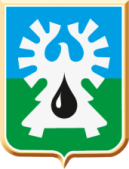 Муниципальный дорожный фонд, тыс.руб.
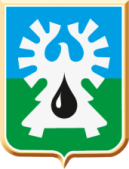 Бюджетные ассигнования будут направлены на ремонт и содержание 
автомобильных дорог общего пользования и искусственных сооружений на них
Источники формирования муниципального дорожного фонда города Урай:
Акцизы
Транспортный налог
Госпошлина
Поступления сумм в возмещение вреда, причиняемого автомобильным дорогам общего пользования
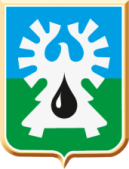 Источники формирования и направления расходования средств муниципального дорожного фонда города Урай в 2021-2024 годах, тыс.рублей
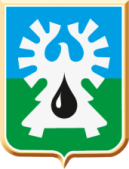 Особенности, учтённые в проекте бюджета на 2022-2024 годы
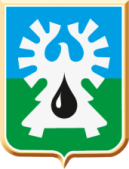 Структура расходов бюджета городского округа Урай 
по отраслевым направлениям за 2020 год, план на 2021 год, по бюджету
на 2022-2024 годы, тыс.рублей
Образование
Культура, кинематография
Физкультура и спорт
Социальная политика
61,5%
69,8%
73,1%
73,1%
71,5%
Реализация 
16 муниципальных 
программ
21,6%
12,3%
8,8%
7,8%
8,5%
Более 98% от общего объёма 
расходов
12,2%
9,5%
11,1%
9,8%
10,3%
7,1%
7,6%
8,6%
8,0%
7,8%
% - удельный вес отрасли
в общем объеме расходов
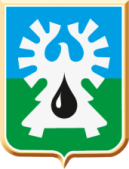 Распределение бюджетных ассигнований по разделам и подразделам классификации расходов бюджета городского округа Урай (1), тыс.рублей
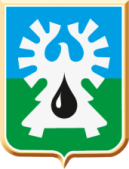 Распределение бюджетных ассигнований по разделам и подразделам классификации расходов бюджета городского округа Урай (2), тыс.рублей
Распределение бюджетных ассигнований по разделам и подразделам классификации расходов бюджета городского округа Урай (3), тыс.рублей
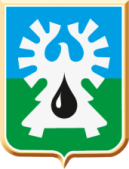 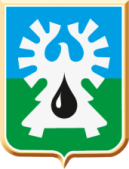 Расходы бюджета городского округа Урай на реализацию региональных (национальных) проектов на 2022-2024 годы, тыс.рублей
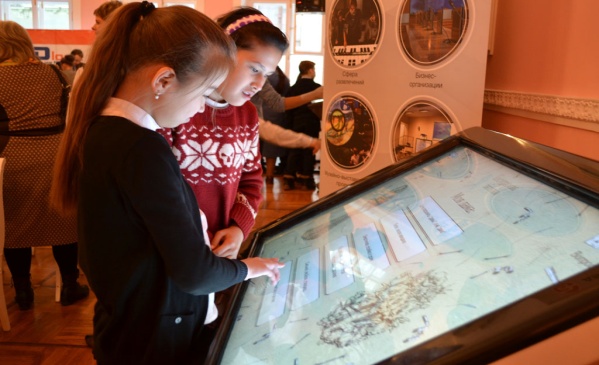 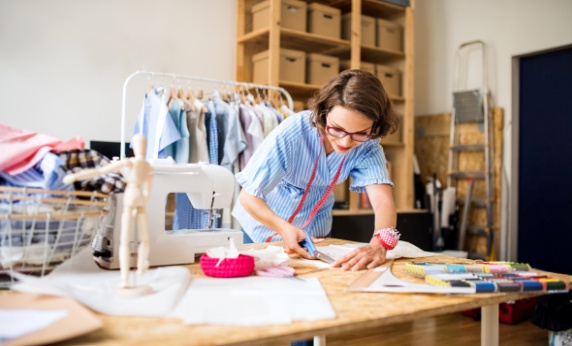 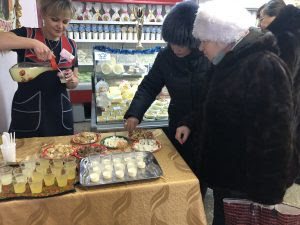 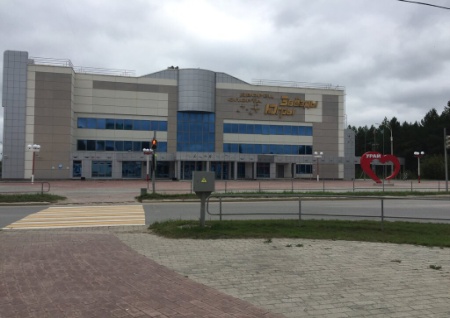 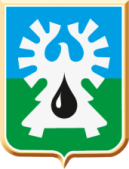 Поддержка местных инициатив и участия населения в осуществлении
местного самоуправления, тыс.рублей
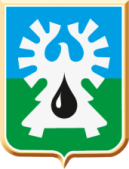 Расходы бюджета городского округа Урай на проведение мероприятий, 
реализация которых будет осуществляться через 
инициативные проекты, тыс.рублей
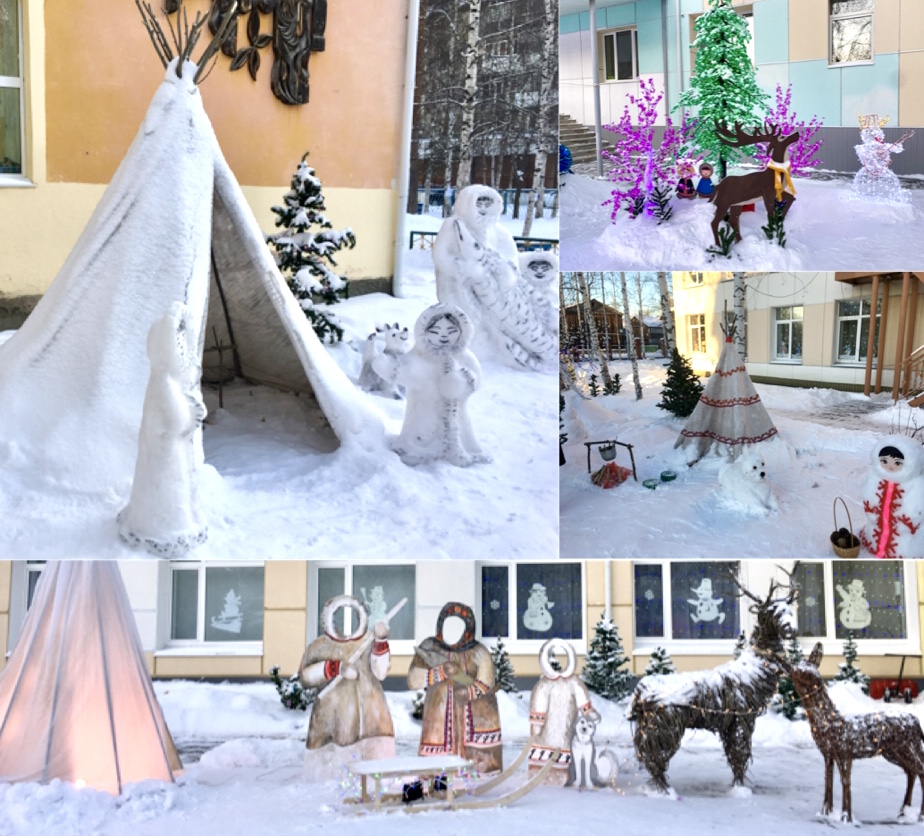 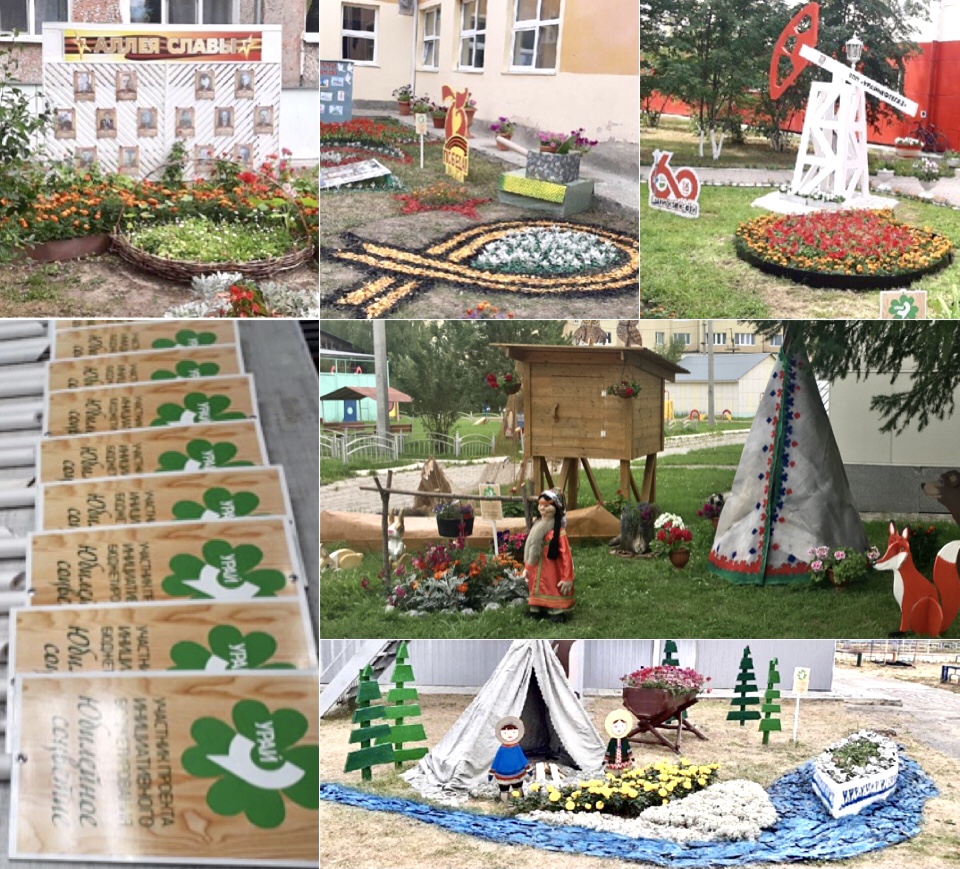 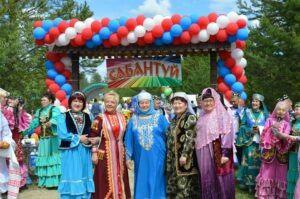 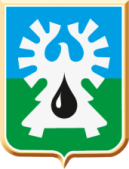 Муниципальные программы, планируемые к реализации в городе Урай в 2022- 2024 годах, тыс.рублей
Расходы бюджета городского округа Урай на поддержку семьи и детствана 2022 и на плановый период 2023 и 2024 годов, тыс.рублей
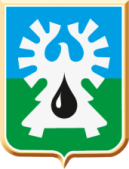 в сфере образования:
2022г.- 1 806 288,6 тыс.рублей
2023г.- 1 754 886,6 тыс.рублей
2024г.- 1 755 881,1 тыс.рублей
в сфере культуры:
2022г.-  81 232,8 тыс.рублей
2023г.- 81 043,4 тыс.рублей
2024г.- 81 120,3 тыс.рублей
в сфере физической культуры и спорта:
2022г.- 164 564,2 тыс.рублей
2023г.- 166 830,4 тыс.рублей
2024г.- 168 749,7 тыс.рублей
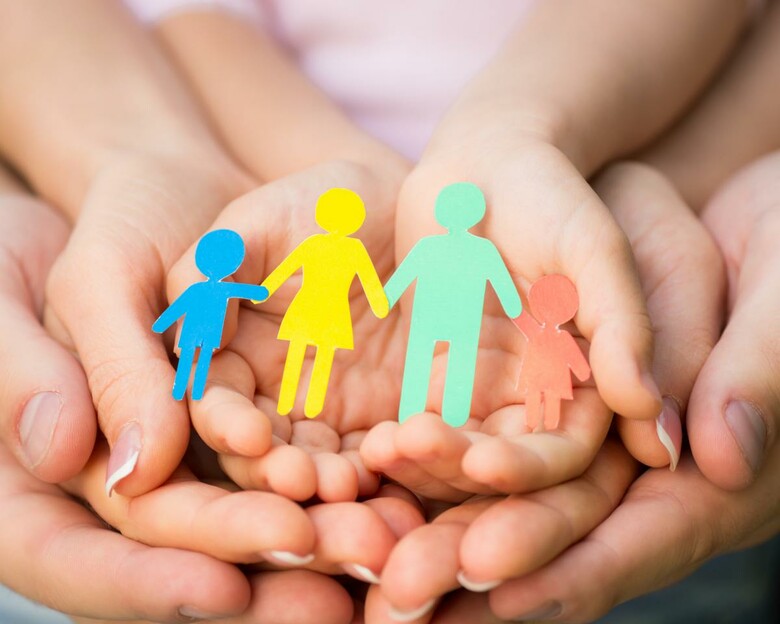 ВСЕГО:
2022 год – 2 212 465,7 тыс.рублей
2023 год – 2 145 339,1 тыс.рублей
2024 год – 2 134 890,4 тыс.рублей
в сфере улучшения жилищных условий:
2022г.- 67 575,4 тыс.рублей
2023г.- 67 243,0 тыс.рублей
2024г.- 53 803,6 тыс.рублей
в сфере градостроительной деятельности:
2022г.- 15 966,4 тыс.рублей
в сфере соц.защиты:
2022г.- 76 838,3 тыс.рублей
2023г.- 75 335,7 тыс.рублей
2024г.- 75 335,7 тыс.рублей
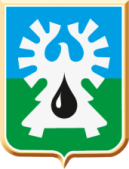 Информация об объемах средств, направляемых на поддержку семьи и детства в 2022-2024 годах в разрезе муниципальных программ, тыс.рублей
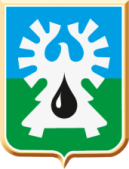 Муниципальная программа «Развитие образования и молодежной политики в городе Урай» на 2019-2030 годы
2021 г. (план)
Ответственный исполнитель программы – Управление образования и молодежной политики администрации города Урай
1 689 931,3 тыс.рублей
Цели муниципальной программы -
обеспечение доступности качественного образования, соответствующего требованиям инновационного развития экономики и современным потребностям общества, а также всестороннего развития и самореализации подростков и молодежи
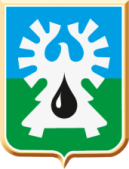 ДОШКОЛЬНОЕ ОБРАЗОВАНИЕ
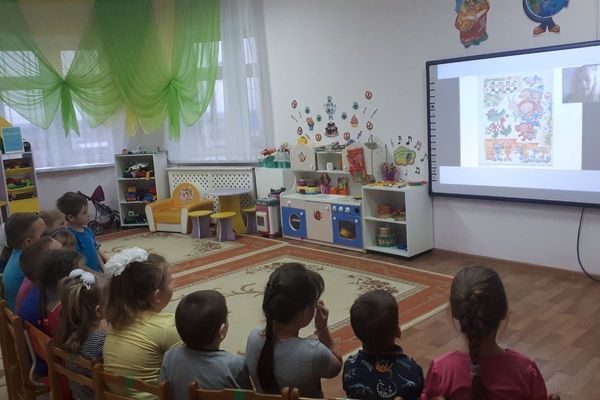 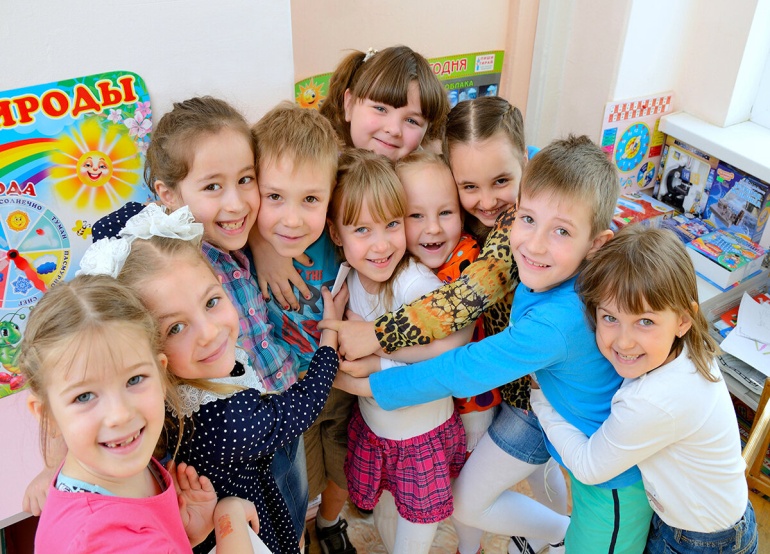 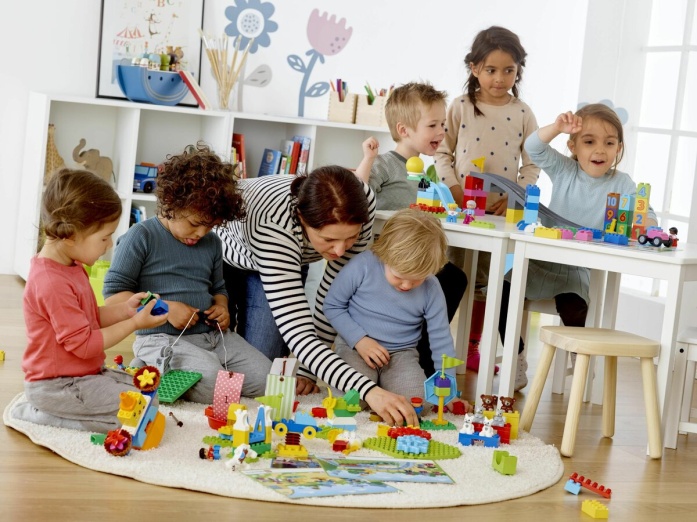 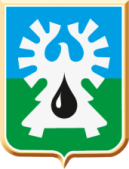 РАЗВИТИЕ СОВРЕМЕННОЙ ИНФРАСТРУКТУРЫ
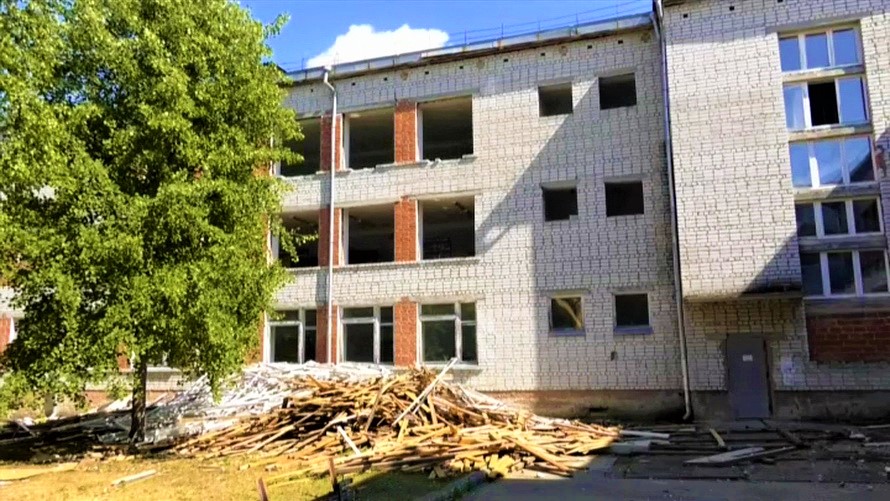 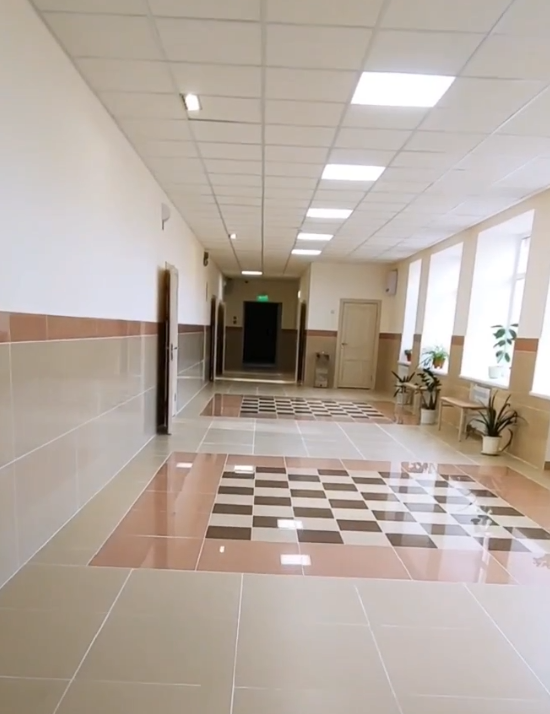 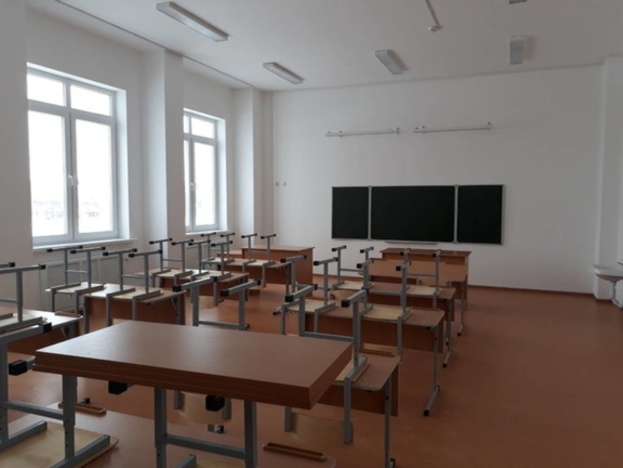 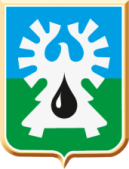 ОБЩЕЕ  И ДОПОЛНИТЕЛЬНОЕ ОБРАЗОВАНИЕ
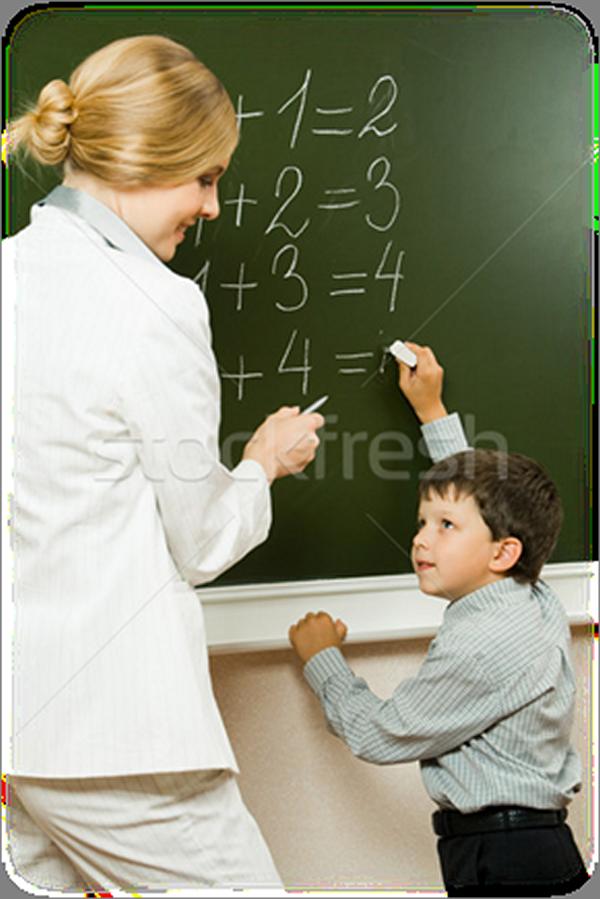 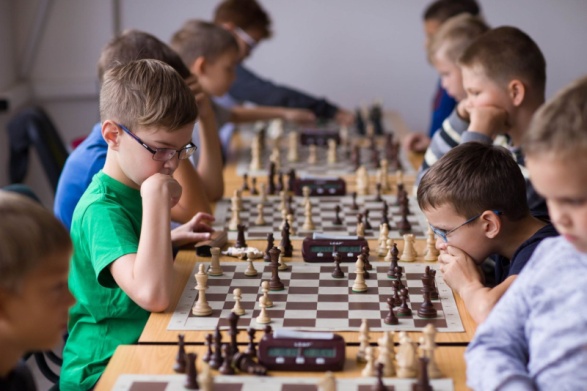 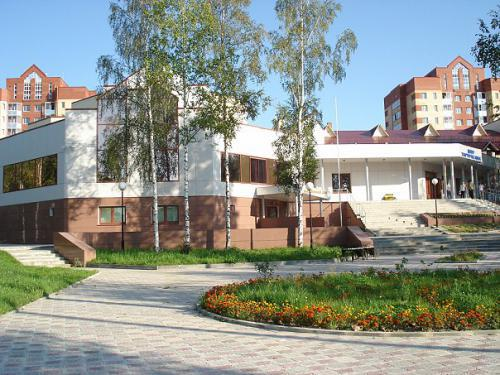 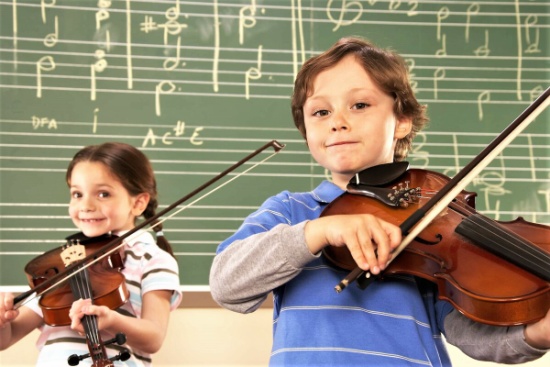 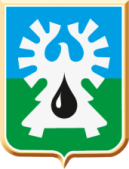 РАЗВИТИЕ МУНИЦИПАЛЬНОЙ МЕТОДИЧЕСКОЙ СЛУЖБЫ
ЗДОРОВЬЕСБЕРЕЖЕНИЕ И ЗДОРОВЬЕСОЗИДАНИЕ
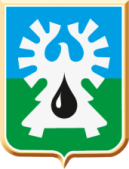 МОЛОДЕЖНАЯ ПОЛИТИКА И КАНИКУЛЯРНЫЙ ОТДЫХ
Каникулярный отдых в черте города Урай  – 2 540 детей (открытие смен лагерей с дневным пребыванием детей в период весенних и осенних каникул, в летний период)
Трудоустройство подростков по системе круглогодичной работы (с января по декабрь) с приемом в муниципальные учреждения города
Обеспечение путевками в загородные лагеря
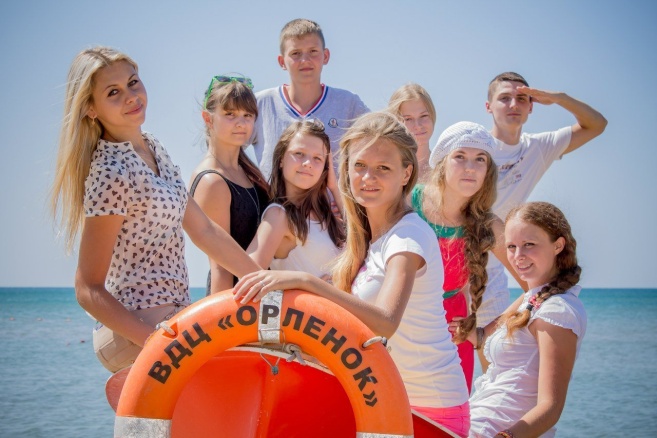 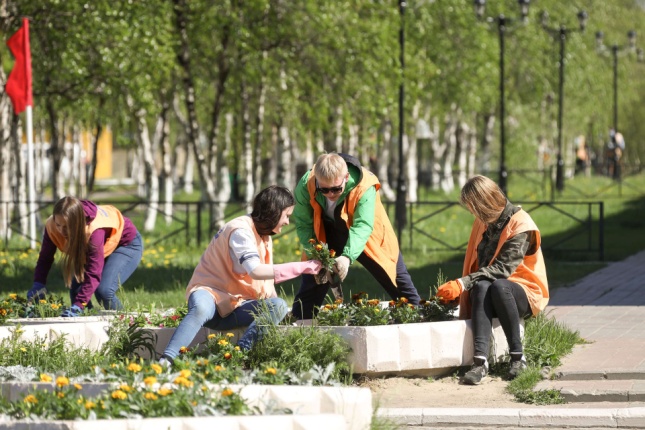 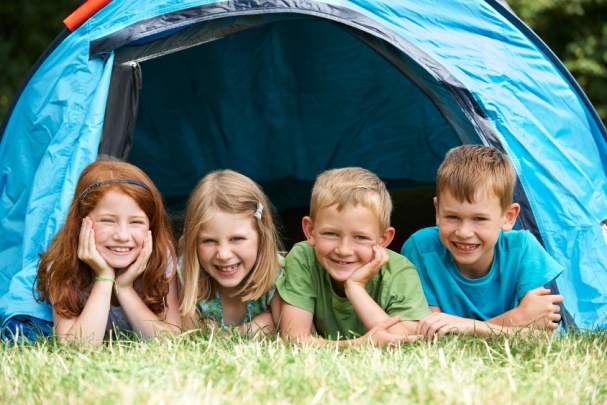 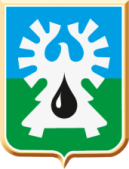 Целевые показатели муниципальной программы «Развитие образования и молодежной политики в городе Урай» на 2019 - 2030 годы (1)
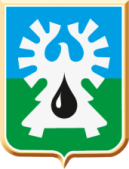 Целевые показатели муниципальной программы «Развитие образования и молодежной политики в городе Урай» на 2019 - 2030 годы (2)
Муниципальная программа «Развитие физической культуры, спорта и туризма в городе Урай» на  2019-2030 годы
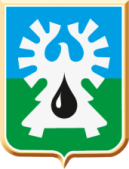 2021 г. (план)
Ответственный исполнитель программы – Управление по физической культуре, спорту и туризму администрации города Урай
152 914,9 тыс.рублей
Цели муниципальной программы -  
создание условий для обеспечения жителей возможностью систематически заниматься физической культурой и спортом, массовым спортом, в том числе повышения уровня обеспеченности населения объектами спорта, а также создание условий для развития детско-юношеского спорта, системы отбора и подготовки спортивного резерва; создание условий для развития внутреннего и въездного туризма на территории города Урай
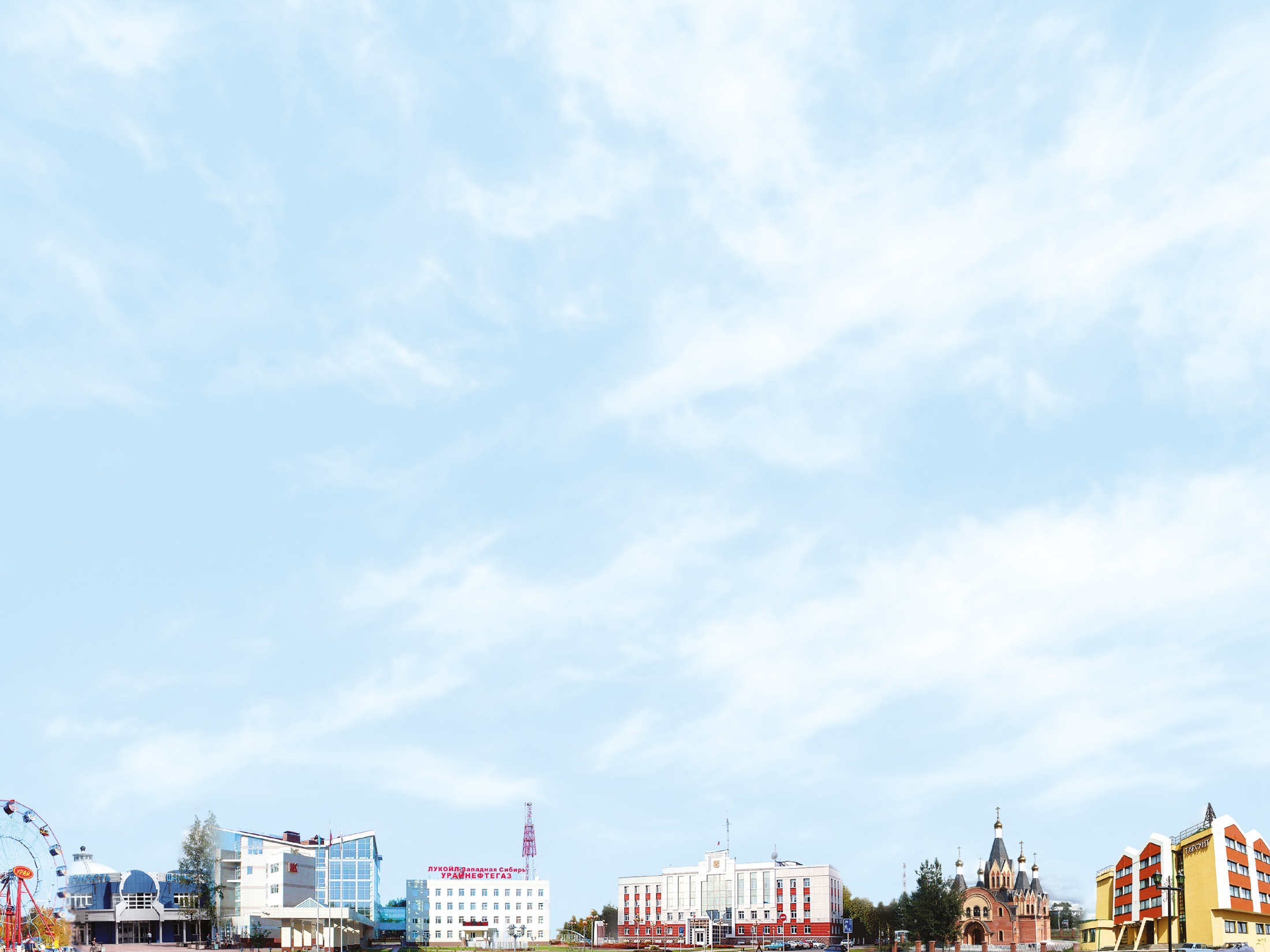 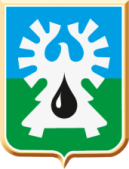 Целевые показатели муниципальной программы «Развитие физической культуры, спорта и туризма в городе Урай» на 2019-2030 годы
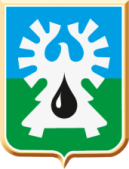 Муниципальная программа «Культура города Урай»
Ответственный исполнитель программы – Управление по культуре и социальным вопросам администрации города Урай
Участие в региональном проекте 
 «Культурная среда» национального проекта «Культура»
2023 год – 591,0 тыс.руб.
Цели муниципальной программы -  
укрепление единого культурного пространства, создание комфортных условий и равных возможностей доступа населения к культурным ценностям, цифровым ресурсам,  самореализации и раскрытия таланта каждого жителя города Урай
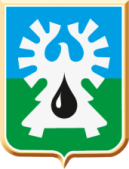 Целевые показатели муниципальной программы 
«Культура города Урай»
Муниципальная программа «Развитие гражданского общества на территории города Урай»
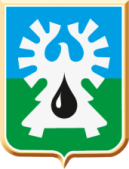 Ответственный исполнитель программы – Управление по развитию местного самоуправления  администрации города Урай
Цели муниципальной программы - 
создание условий для развития гражданского общества и реализации гражданских инициатив
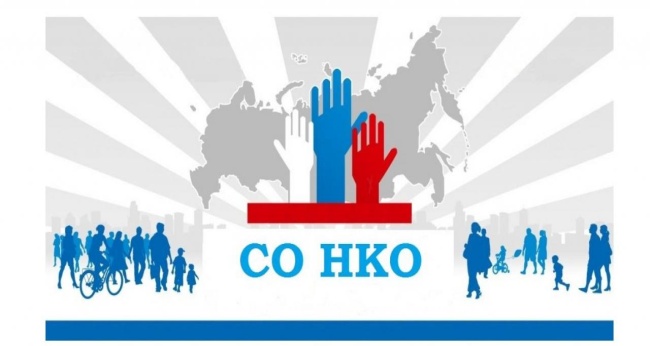 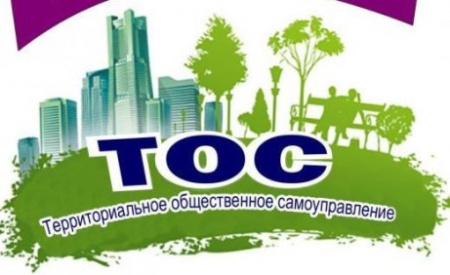 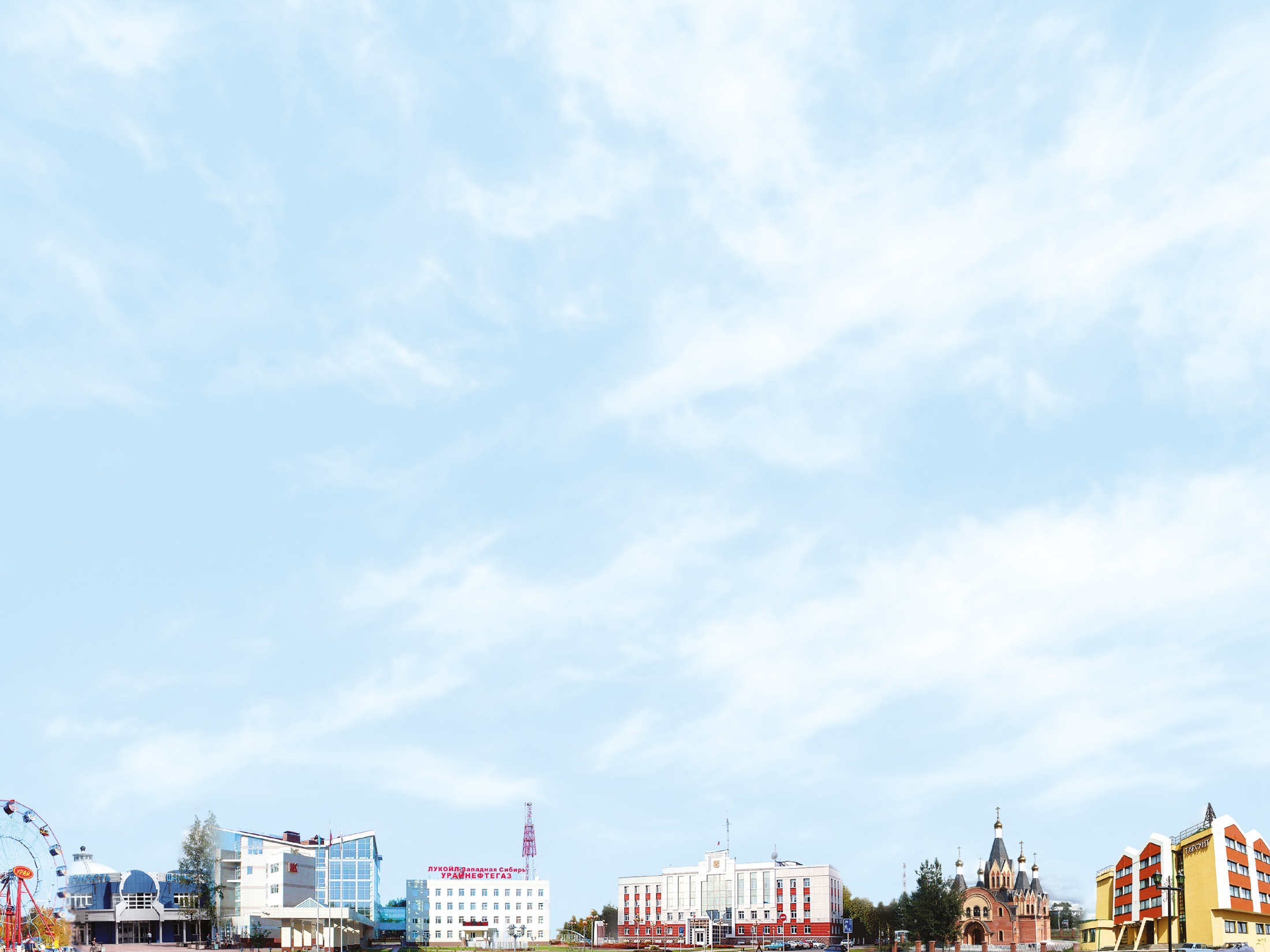 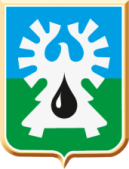 Целевые показатели муниципальной программы «Развитие гражданского общества на территории города Урай»
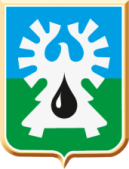 Муниципальная программа «Улучшение жилищных условий жителей, проживающих на территории муниципального образования город Урай» 
на 2019-2030 годы
2021 г. (план)
128 107,1 тыс.рублей
Ответственный исполнитель программы – Управление по учёту и распределению муниципального жилого фонда администрации города Урай
Цели муниципальной программы – 
создание условий, способствующих улучшению жилищных условий и качества жилищного обеспечения жителей, проживающих на территории города Урай
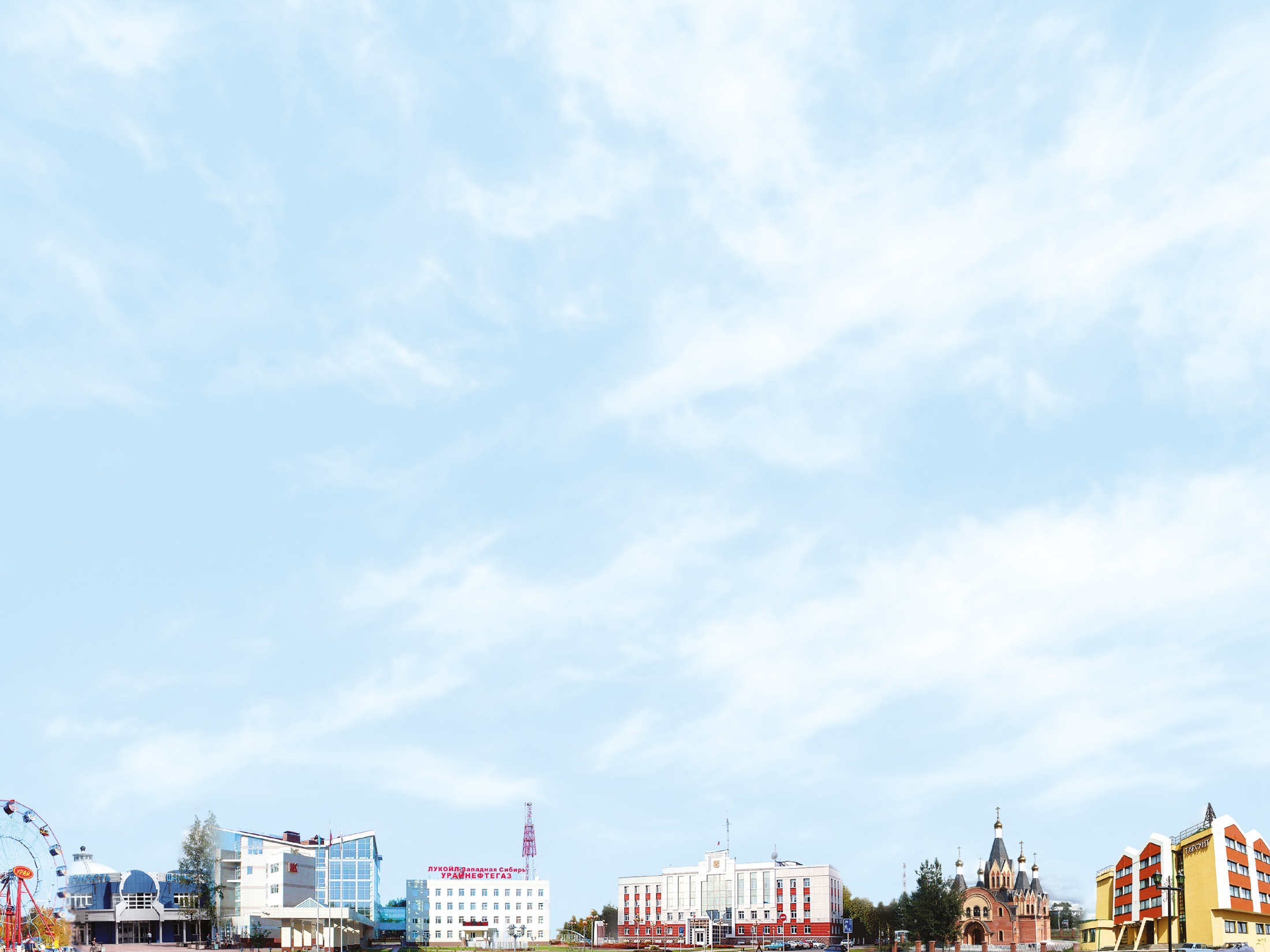 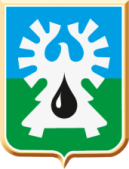 Целевые показатели муниципальной программы «Улучшение жилищных
условий жителей, проживающих на территории муниципального образования
город  Урай» на 2019-2030 годы
2024 г. (план)
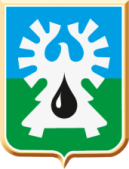 Муниципальная программа «Защита населения и территории от чрезвычайных ситуаций, совершенствование гражданской обороны и обеспечение первичных мер пожарной безопасности» на 2019-2030 годы
27 551,0 тыс.рублей
Ответственный исполнитель программы – Отдел гражданской защиты населения администрации города Урай
Цели муниципальной программы -
создание условий для повышения эффективности мер защиты населения и территории города Урай от чрезвычайных ситуаций; обеспечение первичных мер пожарной безопасности в границах городского округа город Урай
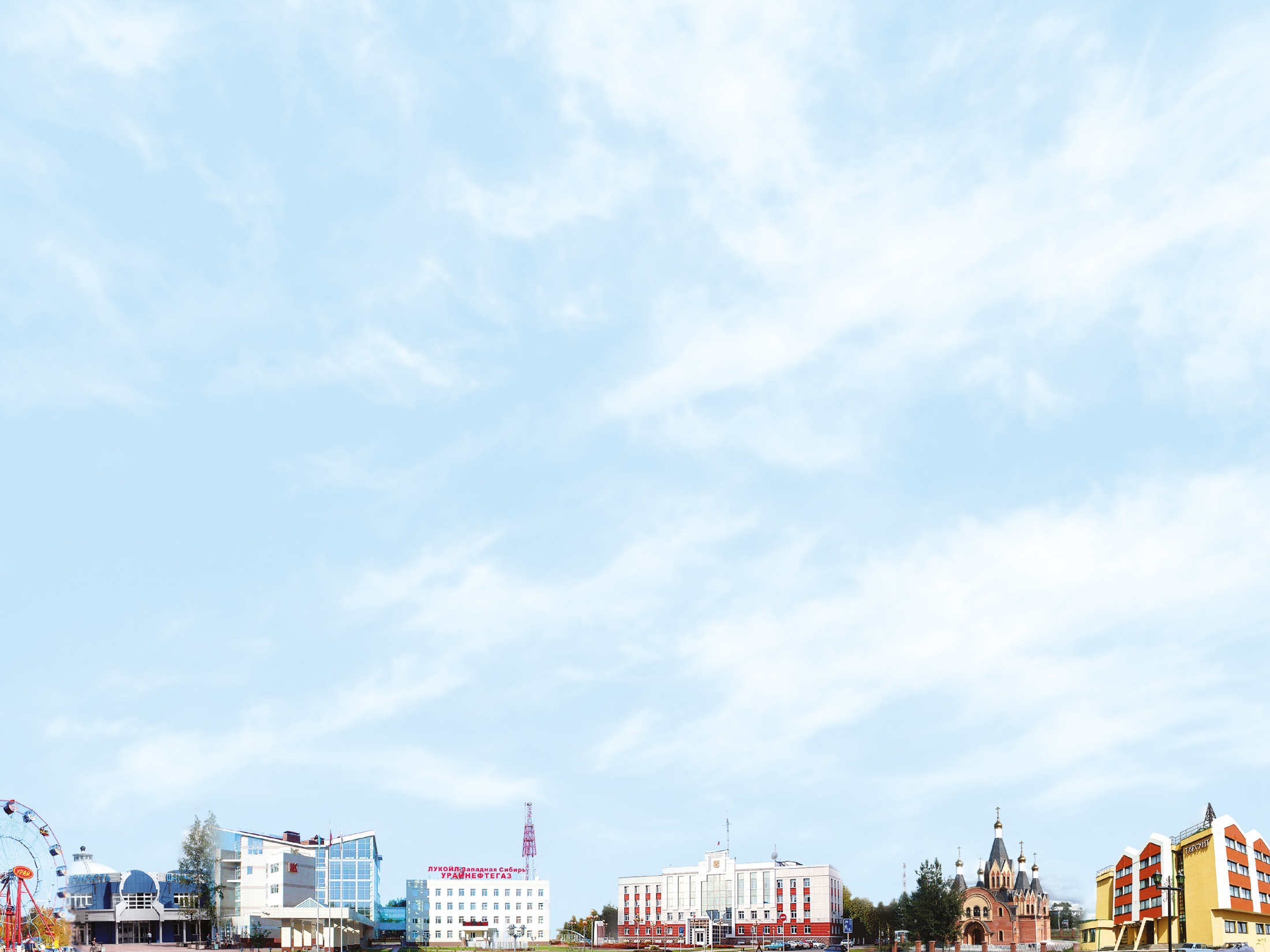 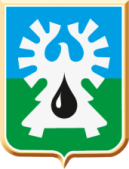 Целевые показатели муниципальной программы «Защита населения и территории от чрезвычайных ситуаций, совершенствование гражданской обороны и обеспечение первичных мер пожарной безопасности» на 2019-2030 годы
2021 г. (план)
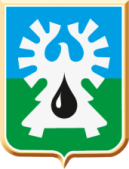 Муниципальная программа «Охрана окружающей среды в границах города Урай»
Ответственный исполнитель программы – Муниципальное казенное учреждение  «Управление градостроительства, землепользования и природопользования города Урай»
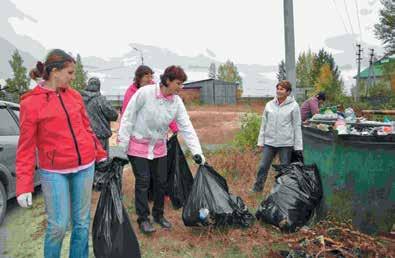 Цели муниципальной программы -
повышение уровня благоприятной окружающей среды для  жителей города Урай
Мероприятия программы: cанитарная очистка и ликвидация несанкционированных свалок на территории города  Урай
750,0 тыс.рублей
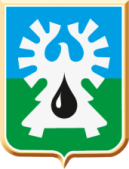 2021 г. (план)
Муниципальная программа «Развитие транспортной системы города Урай»
Ответственный исполнитель программы – Отдел дорожного хозяйства и транспорта администрации города Урай
Цели муниципальной программы – 
совершенствование сети автомобильных дорог общего пользования местного значения, повышение пропускной способности транспортных потоков на улично-дорожной сети; обеспечение доступности и повышение качества транспортных услуг населению города Урай; повышение безопасности дорожного движения в городе Урай
36 528,3 тыс.руб.
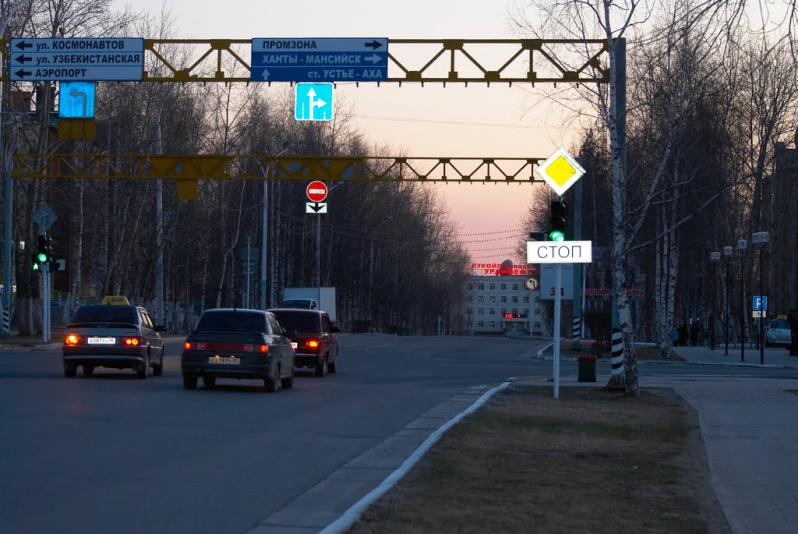 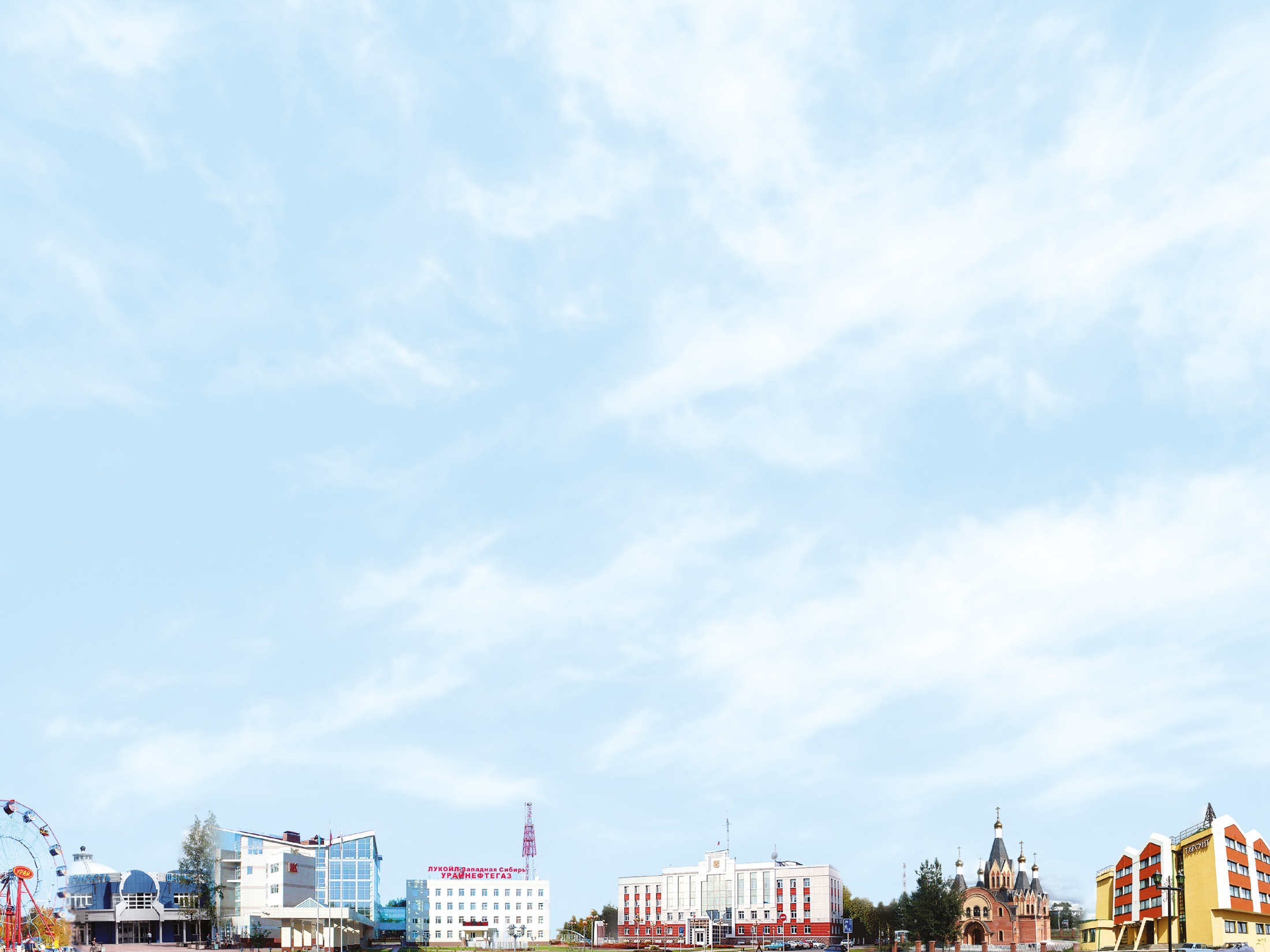 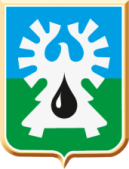 Целевые показатели муниципальной программы «Развитие транспортной системы города Урай»
2021 г. (план)
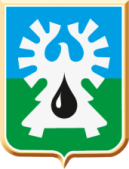 Муниципальная программа «Профилактика правонарушений на территории города Урай» на 2018-2030 годы
Ответственный исполнитель программы – Управление внутренней политики администрации города Урай
Цели муниципальной программы - снижение уровня преступности; совершенствование системы профилактики немедицинского потребления наркотиков; профилактика терроризма на территории муниципального образования город Урай; профилактика экстремизма на территории муниципального образования город Урай; укрепление единства народов Российской Федерации, проживающих на территории муниципального образования город Урай
11 544,2 тыс.рублей
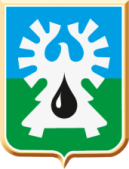 Целевые показатели муниципальной программы «Профилактика правонарушений на территории города Урай» на 2018-2030 годы
Муниципальная программа «Развитие малого и среднего предпринимательства, потребительского рынка и сельскохозяйственных товаропроизводителей
города Урай»
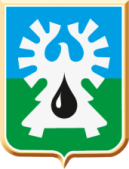 2021 г. (план)
26 817,6 тыс.рублей
Ответственный исполнитель программы – Управление экономического развития администрации города Урай
Участие в региональных проектах:
 «Создание условий для легкого старта и комфортного ведения бизнеса», 
 «Акселерация субъектов малого и среднего предпринимательства» национального проекта 
«Малое и среднее предпринимательство и поддержка индивидуальной предпринимательской инициативы» 
в 2022 году – 2 965,6 тыс.руб.
Цели муниципальной программы – 
создание условий для устойчивого развития малого и среднего предпринимательства на территории города Урай; создание условий для развития потребительского рынка, расширения предложений товаров и услуг на территории города Урай; создание условий для устойчивого развития агропромышленного комплекса и повышение конкурентоспособности сельскохозяйственной продукции, произведенной на территории г. Урай
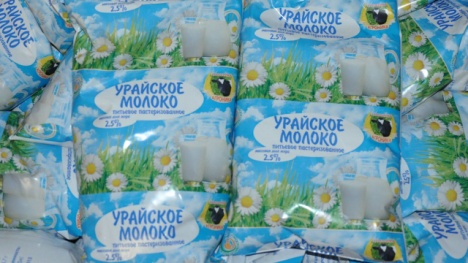 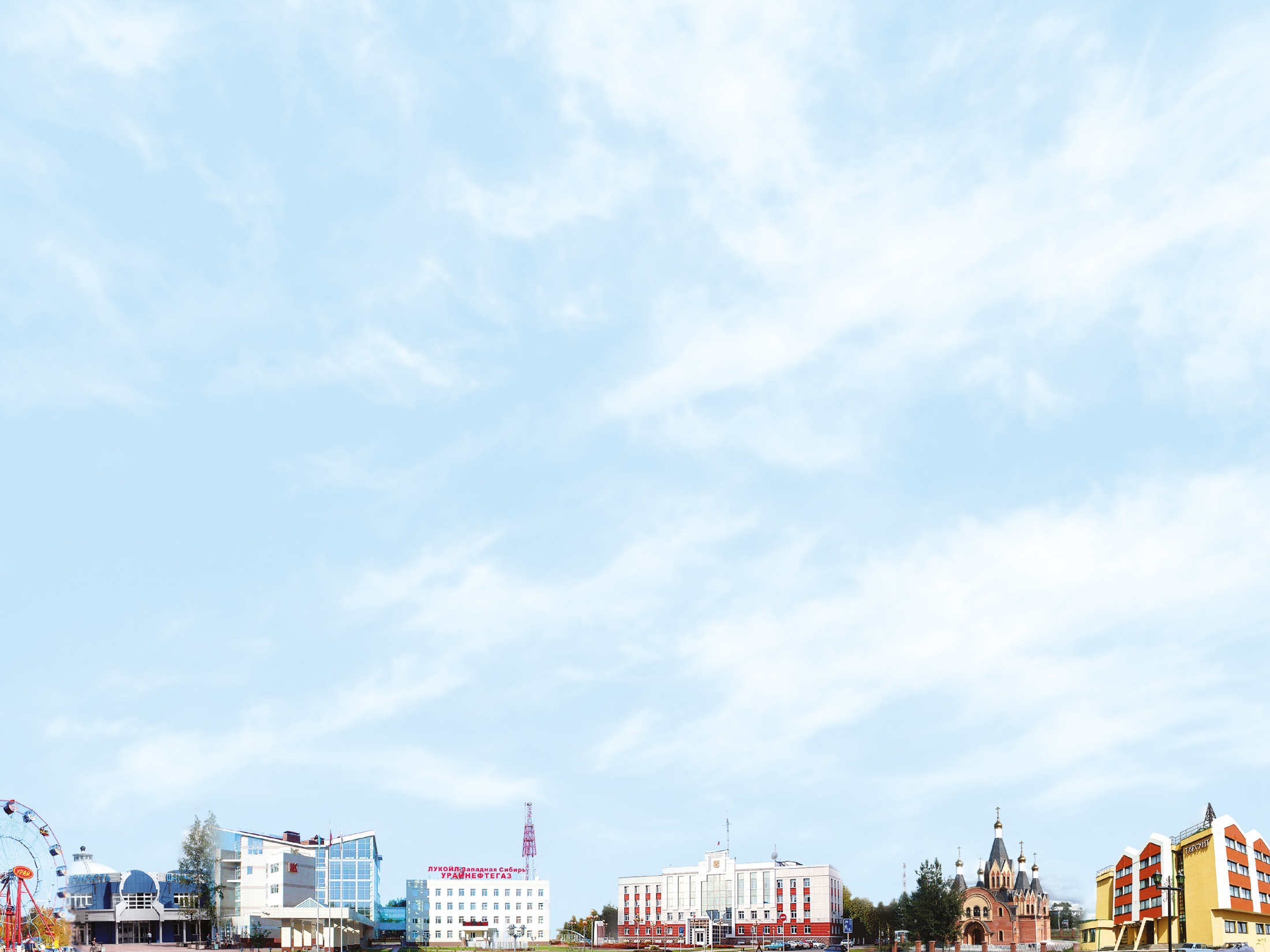 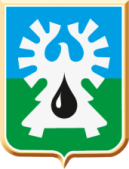 Целевые показатели муниципальной программы «Развитие малого и среднего предпринимательства, потребительского рынка и сельскохозяйственных товаропроизводителей города Урай»
2024 г. (план)
14 530,3 тыс.рублей
Муниципальная программа «Информационное общество - Урай» 
на 2019-2030 годы
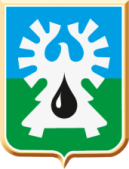 Ответственный исполнитель программы – Управление по информационным технологиям и связи администрации города Урай
Цели муниципальной программы - формирование информационного пространства на основе использования информационных и телекоммуникационных технологий для повышения качества жизни граждан, улучшения условий деятельности организаций города Урай и обеспечения условий для реализации эффективной системы управления в органах местного самоуправления города
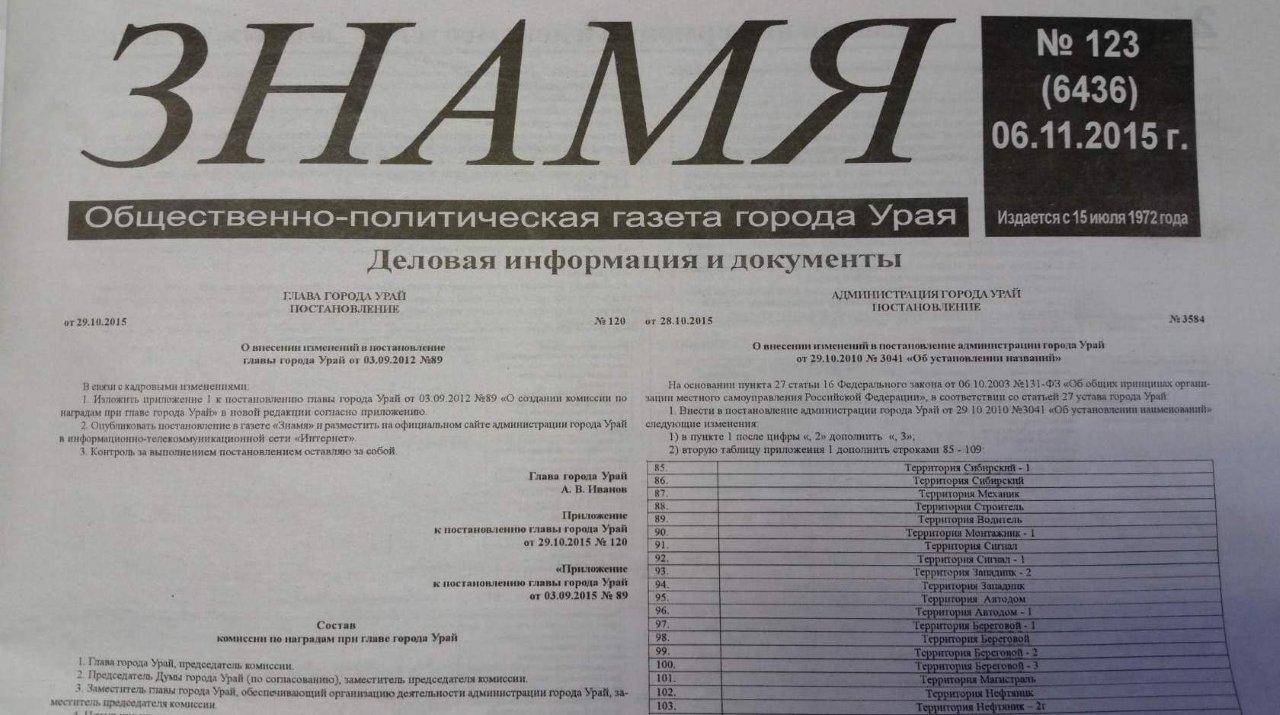 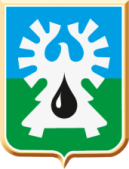 Целевые показатели муниципальной программы «Информационное общество - Урай» на 2019-2030 годы
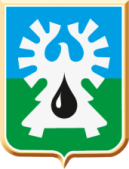 Муниципальная программа «Формирование современной городской среды муниципального образования город Урай» на 2018-2022 годы»
Ответственный исполнитель программы – Муниципальное казенное учреждение «Управление  градостроительства, землепользования и природопользования города Урай»
Цели муниципальной программы - повышение качества и комфорта городской среды на территории муниципального образования город Урай
Участие в региональном проекте
«Формирование комфортной городской среды» национального проекта «Жилье и городская среда» в
2022 году – 17 031,3 тыс.руб.
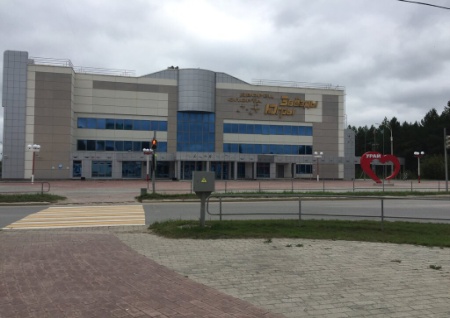 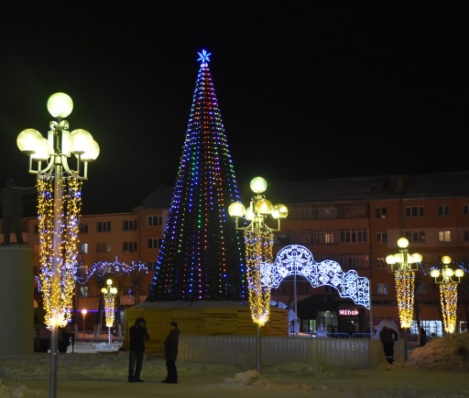 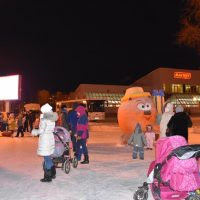 В связи с окончанием срока действия в 2022 году муниципальной программы, ее мероприятия в 2023 -2024 годах формируются по непрограммным направлениям деятельности
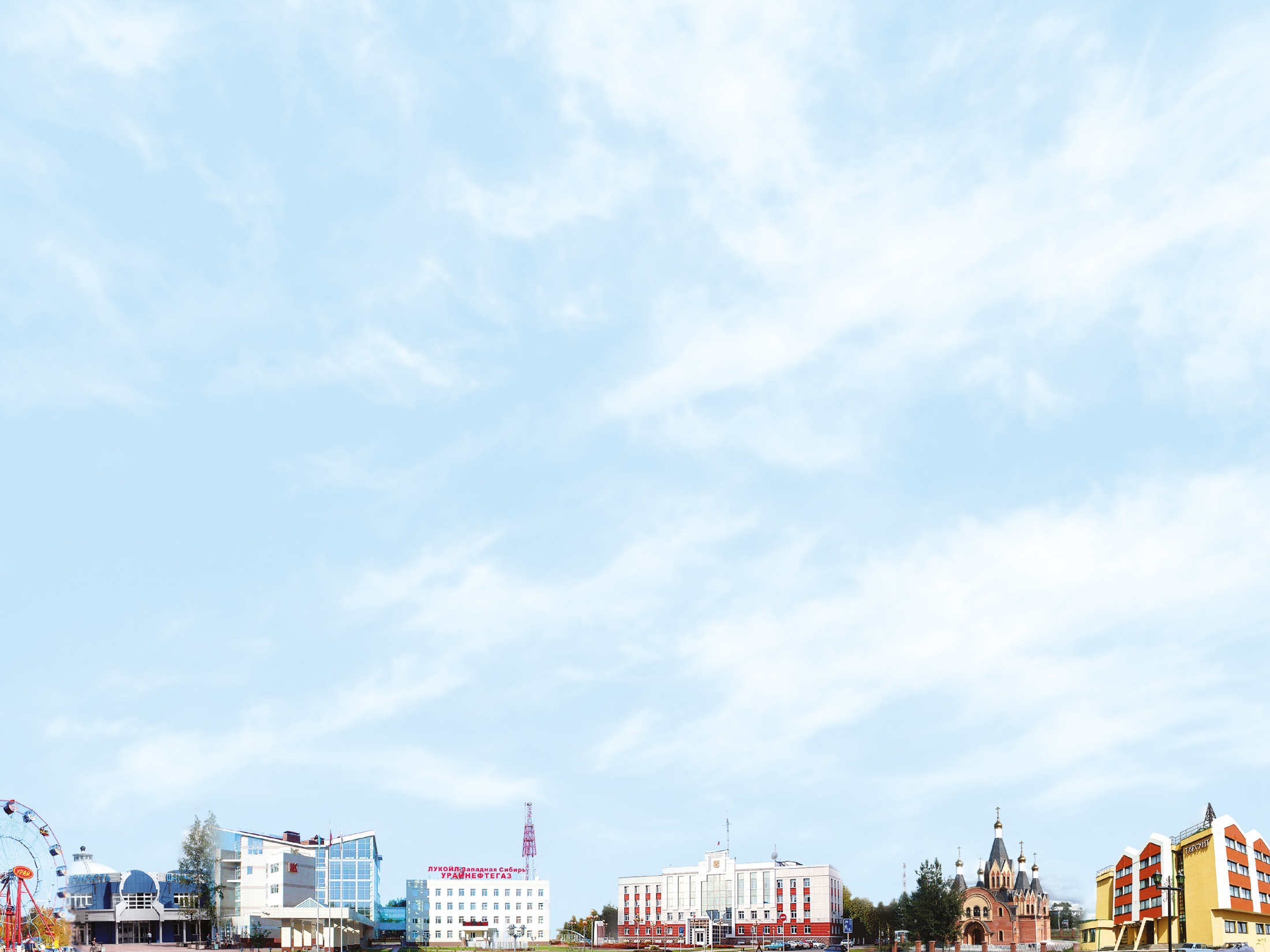 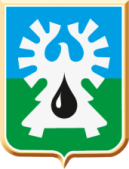 Целевые показатели муниципальной программы «Формирование современной городской среды муниципального образования город Урай» на 2018-2022 годы
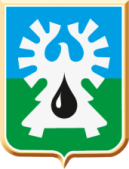 Муниципальная программа «Обеспечение градостроительной деятельности на территории города Урай» на  2018-2030 годы
2024 г. (план)
Ответственный исполнитель муниципальной программы – Муниципальное казенное учреждение «Управление градостроительства, землепользования и природопользования города Урай»
47 348,9 тыс.рублей
Цели муниципальной программы – создание условий для устойчивого развития территорий города, рационального использования природных ресурсов на основе документов градорегулирования, способствующих дальнейшему развитию жилищной, инженерной, транспортной и социальной инфраструктур города, с учетом интересов граждан, организаций и предпринимателей по созданию благоприятных условий жизнедеятельности. Вовлечение в оборот земель, находящихся в муниципальной собственности. Мониторинг и обновление электронной базы градостроительных данных, обеспечение информационного и электронного взаимодействия. Содействие развитию жилищного строительства
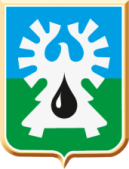 Целевые показатели муниципальной программы «Обеспечение градостроительной деятельности на территории города Урай» на  2018-2030 годы
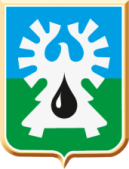 Муниципальная программа 
«Управление муниципальными финансами в городе Урай»
2024 г. (план)
Ответственный исполнитель программы – Комитет по финансам
администрации города Урай
111 714,8 тыс.рублей
Цели муниципальной программы – 
повышение качества управления муниципальными финансами муниципального образования
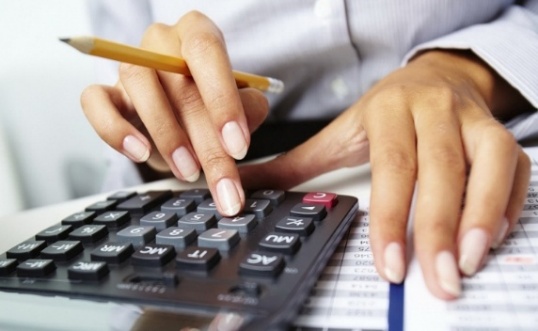 В условно утвержденных расходах частично учтены расходы муниципальных программ: «Развитие образования и молодежной политики в городе Урай» на 2019-2030 годы, «Развитие гражданского общества на территории  города Урай», «Улучшение жилищных условий жителей, проживающих на территории муниципального образования город Урай» на 2019-2030 годы, «Развитие жилищно-коммунального комплекса и повышение энергетической эффективности в городе Урай» на 2019-2030 годы
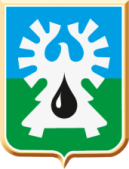 Целевые показатели муниципальной программы 
«Управление муниципальными финансами в городе Урай»
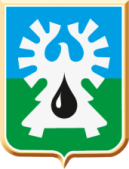 Муниципальная программа «Совершенствование и развитие муниципального управления в городе Урай» на 2018-2030 годы
2024 г. (план)
460 236,4 тыс.рублей
Ответственные исполнители муниципальной программы – Сводно-аналитический отдел администрации города Урай
Цели муниципальной программы - совершенствование муниципального управления,  повышение его эффективности, совершенствование организации муниципальной службы, повышение ее эффективности, привлечение жителей города Урай к осуществлению местного самоуправления в формах, основанных на принципе широкого общественного участия граждан в осуществлении собственных инициатив по вопросам местного значения
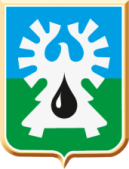 Целевые показатели муниципальной программы «Совершенствование и развитие муниципального управления в городе Урай» на 2018-2030 годы
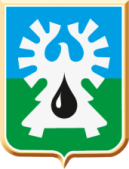 Муниципальная программа «Развитие жилищно-коммунального комплекса и повышение энергетической эффективности в городе Урай на 2019 - 2030 годы»
2024 г. (план)
Ответственный исполнитель муниципальной программы – Муниципальное казенное учреждение «Управление жилищно-коммунального хозяйства города Урай»
221 959,5 тыс.рублей
Цели муниципальной программы - формирование благоприятных и комфортных условий для проживания населения на территории города Урай, повышение надежности и качества предоставления жилищно-коммунальных услуг. Повышение энергосбережения и энергетической эффективности
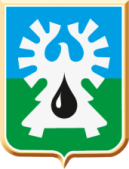 Целевые показатели муниципальной программы «Развитие жилищно-коммунального комплекса и повышение энергетической эффективности в городе Урай на 2019-2030 годы»
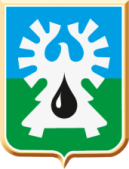 Непрограммные направления деятельности
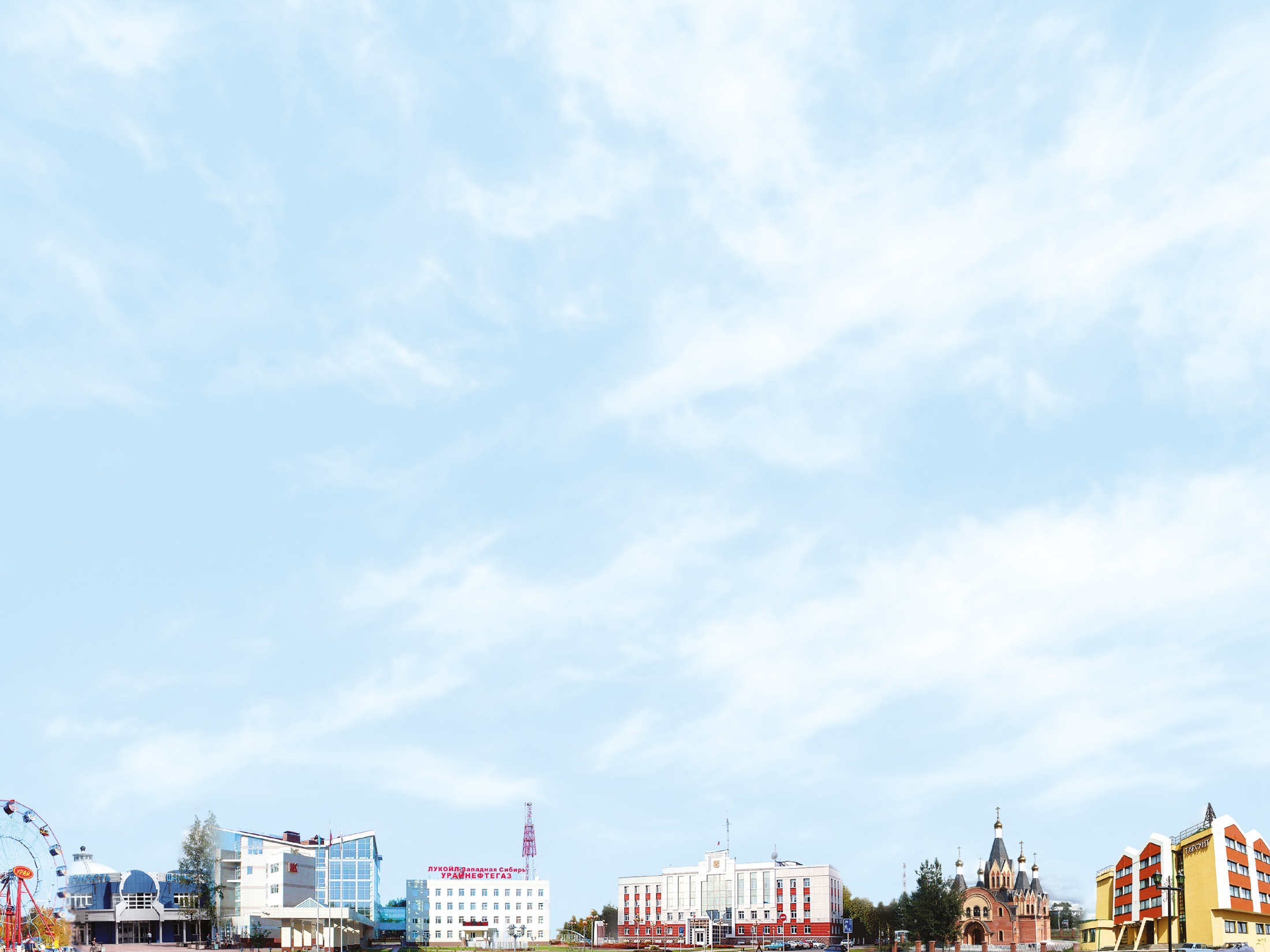 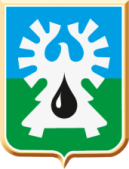 Средства на исполнение публичных нормативных обязательств
за счет средств бюджета городского округа Урай 
на 2022 год и на плановый период 2023 и 2024 годов, тыс.рублей
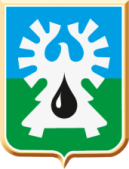 Объем муниципального долга на 2022-2024 годы, тыс.рублей
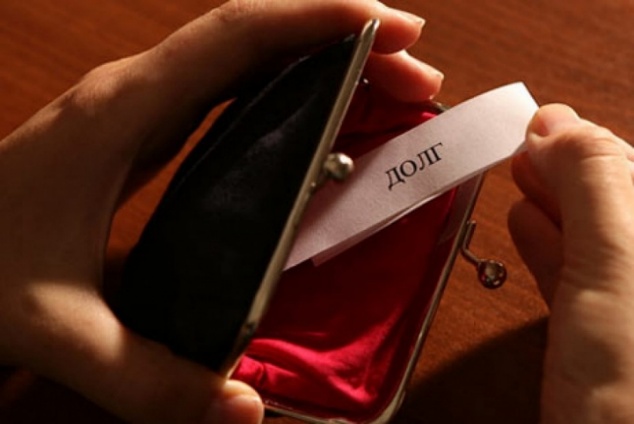 В сфере управления муниципальным долгом деятельность муниципалитета будет направлена на проведение взвешенной долговой политики, итогом реализации которой должно стать  отсутствие долговых обязательств муниципального образования на конец отчетного года
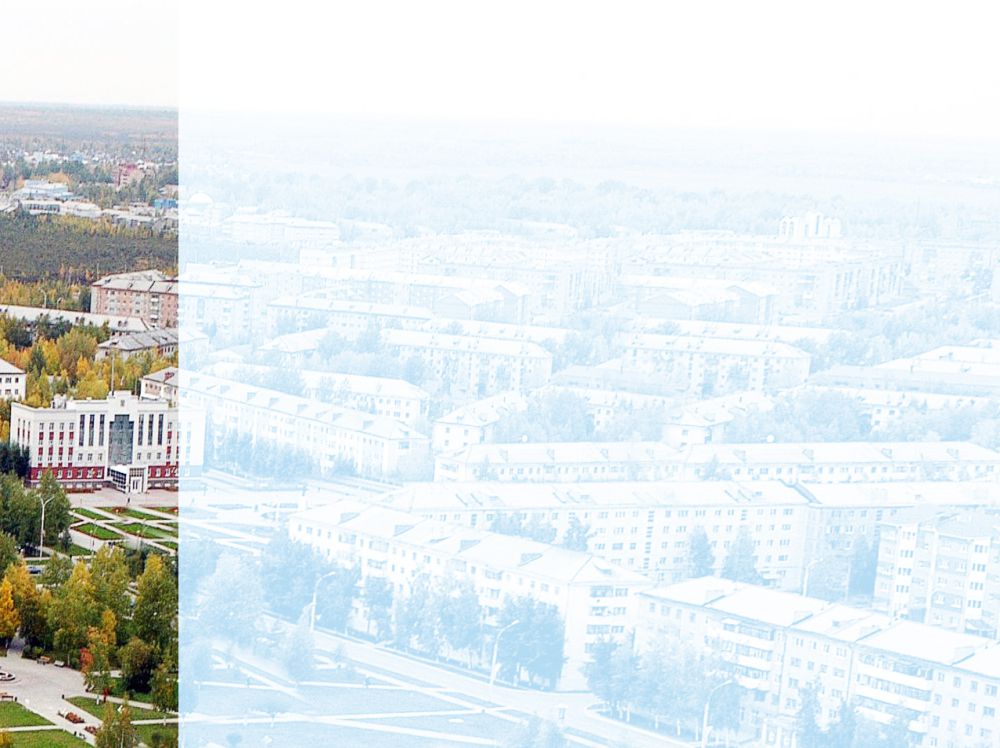 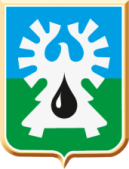 Контактная информация:
Комитет по финансам администрации города Урай
Адрес: микрорайон 2, дом 60, город Урай, Тюменская область, Ханты-Мансийский автономный округ – Югра, 628285
E-mail: komfin@uray.ru
Председатель комитета – 
Хусаинова Ирина Валериевна,
 тел.: 8 (34676) 2-33-56


Начальник бюджетного управления –
Зорина Лариса Васильевна,
тел.: 8 (34676) 2-05-82